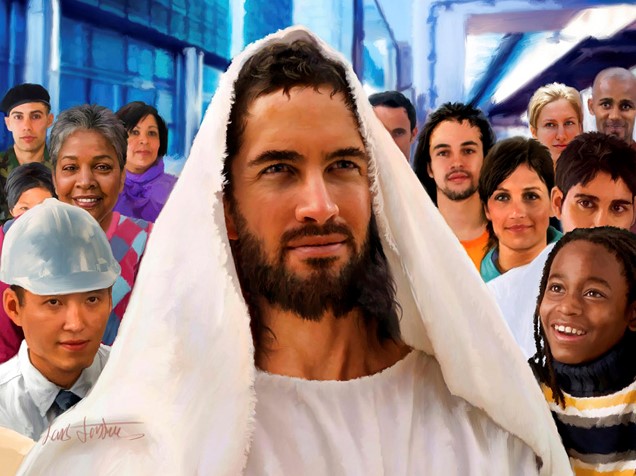 KÝM JE
JEŽÍŠ
PRO TEBE?
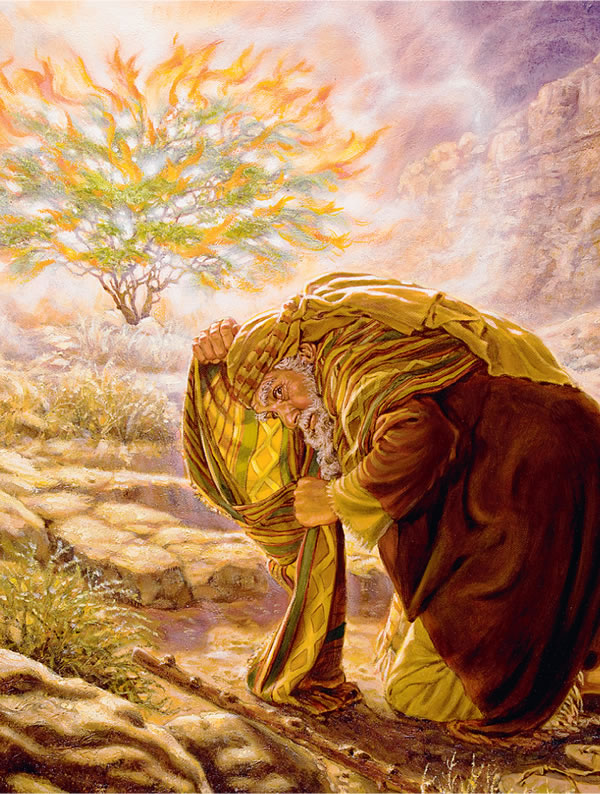 Jednoho dne Mojžíš, když pásl ovce, je vzal na Choréb. Tam se mu zjevil anděl Páně v plameni ohně uprostřed keře. Mojžíš si všiml, že keř hoří, ale přitom neshoří a pomyslel si: „To je divné, podívám se, proč není ten oheň keř nestravuje." Když Hospodin uviděl Mojžíše, jak se blíží ke keři, zavolal na něj ho odtamtud.
Bůh: Mojžíši, Mojžíši!
Mojžíš: Tady jsem.
Bůh: Nepřibližuj se a zuj si opánky, protože místo, na kterém stojíš, je svaté. Já jsem Bůh Abrahamův, Izákův a Jákobův. Slyšel jsem nářek Izraelitů a viděl jsem, jak s nimi špatně zacházejí a proto jsem sestoupil, abych je vysvobodil a odvedl odtamtud do země Kanaán. Pošlu tě k faraonovi...
Mojžíš: Když se mě zeptají:´´Kdo tě poslal?´ Co lidem odpovím?
Bůh: Bůh vašich předků mě posílá.
Mojžíš: Zeptají se mě, jak se jmenuje? Co jim řeknu?
Bůh: Jsem, který jsem. „JÁ JSEM" mě poslal k tobě.
Po dlouhém dialogu s Hospodinem se Mojžíš vydal na cestu, aby naplnil své poslání. (Volně podle 3. kapitoly 2. knihy Mojžíšovy)
“JÁ JSEM” Znamená to věčnou přítomnost. Minulost, přítomnost a budoucnost jsou rovny Bohu. Vidí nejvzdálenější události minulých dějin a vzdálené budoucnosti se stejně jasnou vizí, jako my vidíme věci, které se dějí denně. Nevíme, co je před námi, a kdybychom to věděli, nepřispělo by to k našemu věčnému blahu. Bůh nám dává příležitost projevovat víru a důvěru ve velké. “JÁ JSEM”... Náš Spasitel říká (Jan 8. kapitola): "Abraham zajásal, že spatří můj den; spatřil jej a zaradoval se" (verš 56). Patnáct století předtím, než Kristus odložil své královské roucho, královskou korunu a opustil své čestné místo v nebeských dvorech, přijal lidstvo a chodil mezi dětmi lidskými, Abraham viděl svůj den a radoval se.. "Židé mu řekli: "Ještě ti není padesát let a viděl jsi Abrahama?" Ježíš jim řekl: "Amen, amen, pravím vám: Dříve než byl Abraham, JÁ JSEDM" (verše 57 a 58). Kristus používal velké Boží jméno, které bylo dáno Mojžíšovi, aby vyjádřil myšlenku věčné přítomnosti.. [2. Mojžíšova 3,14] Izajáš Viděl také Krista a jeho prorocká slova jsou plná významu. Pán mluví za něho a říká:: "Já jsem Hospodin, tvůj Bůh, Svatý Izraele, jsem tvůj spasitel... Neboj se, protože já jsem s tebou... Já, já Jehova a kromě mě není nikdo, kdo by zachránil... Jste tedy moji svědkové, říká Jehova, že já jsem Bůh. Ještě předtím, než byl den, jsem byl; ... Já Jehova, tvůj Svatý, Stvořitel Izraele, tvůj Král" (Izaiáš 43,3-15)... Když Ježíš přišel na náš svět, volal sám pro sebe:  „Já jsem ta cesta, pravda i život. Nikdo nepřichází k Otci než skrze mne" (Jan 14,6)...
Pánu musíme věřit a sloužit mu jako velkému "JÁ JSEM" a musíme Mu bezvýhradně důvěřovat. (EGW: Dopisy a rukopisy, svazek 10, odstavec 12, strana 119, 1895).
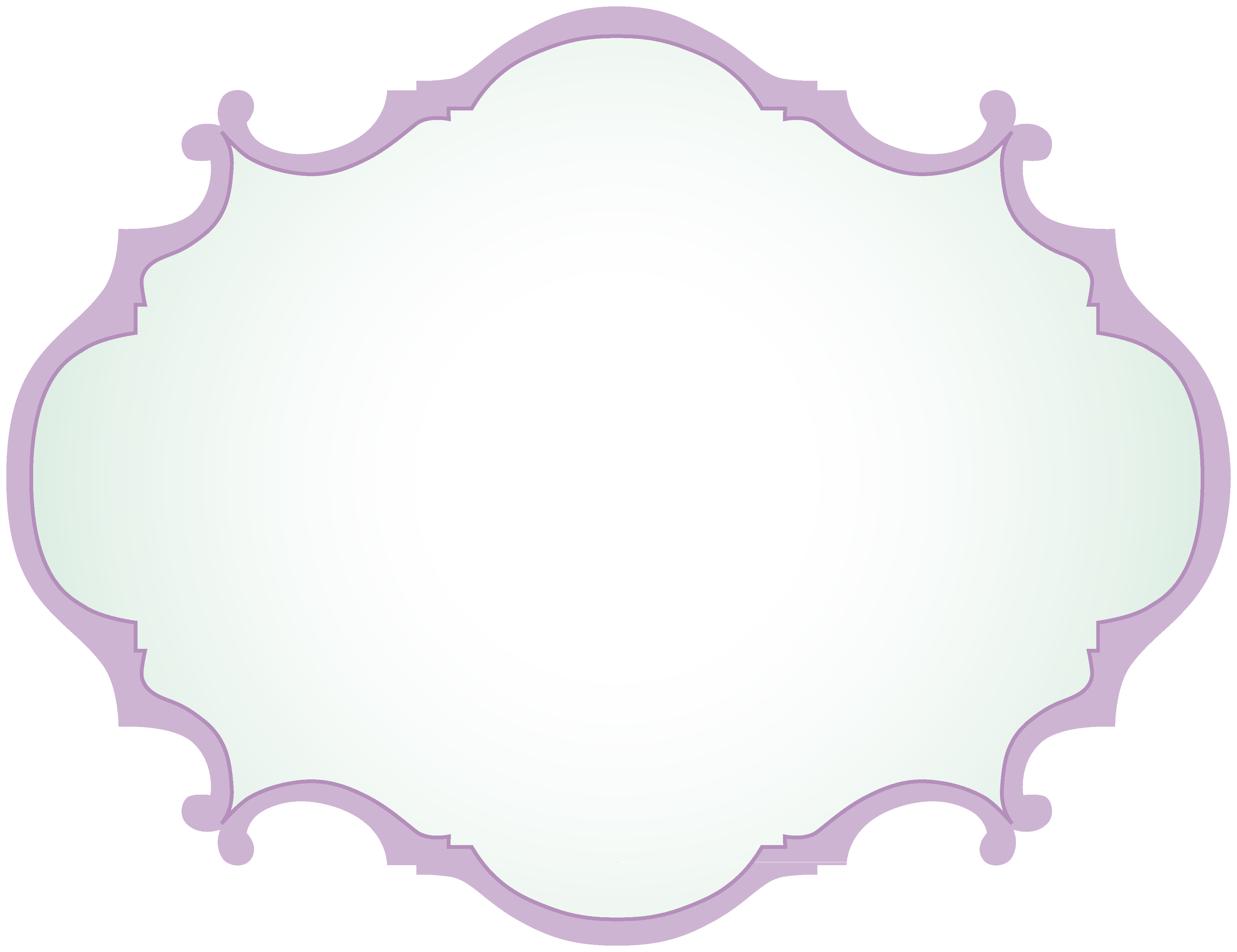 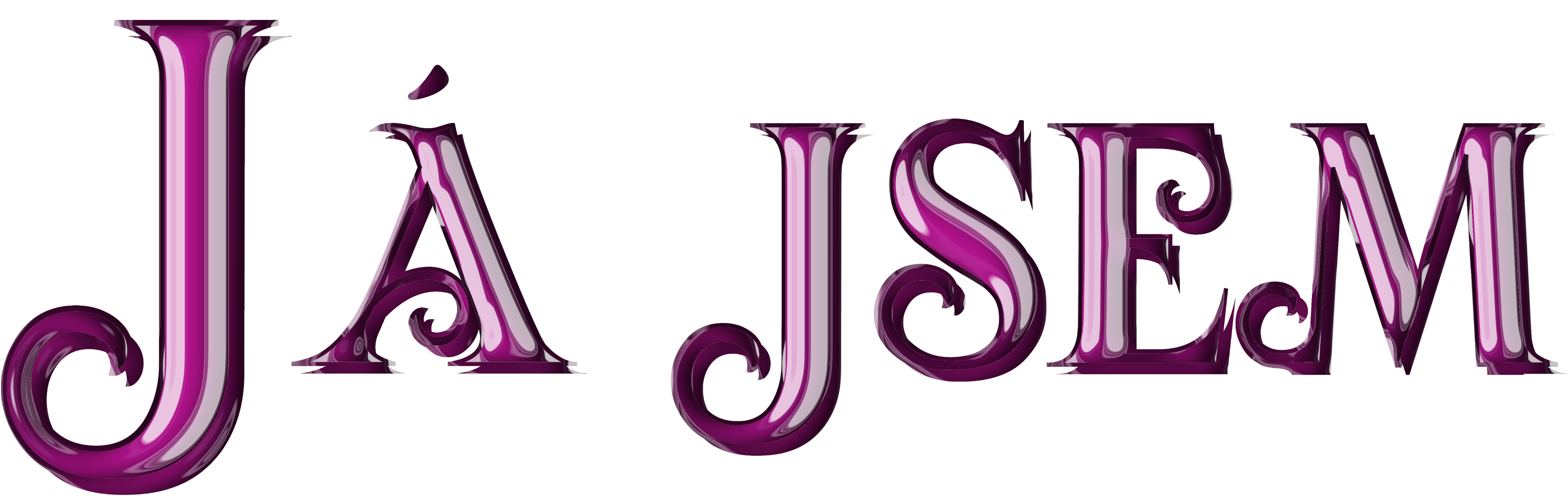 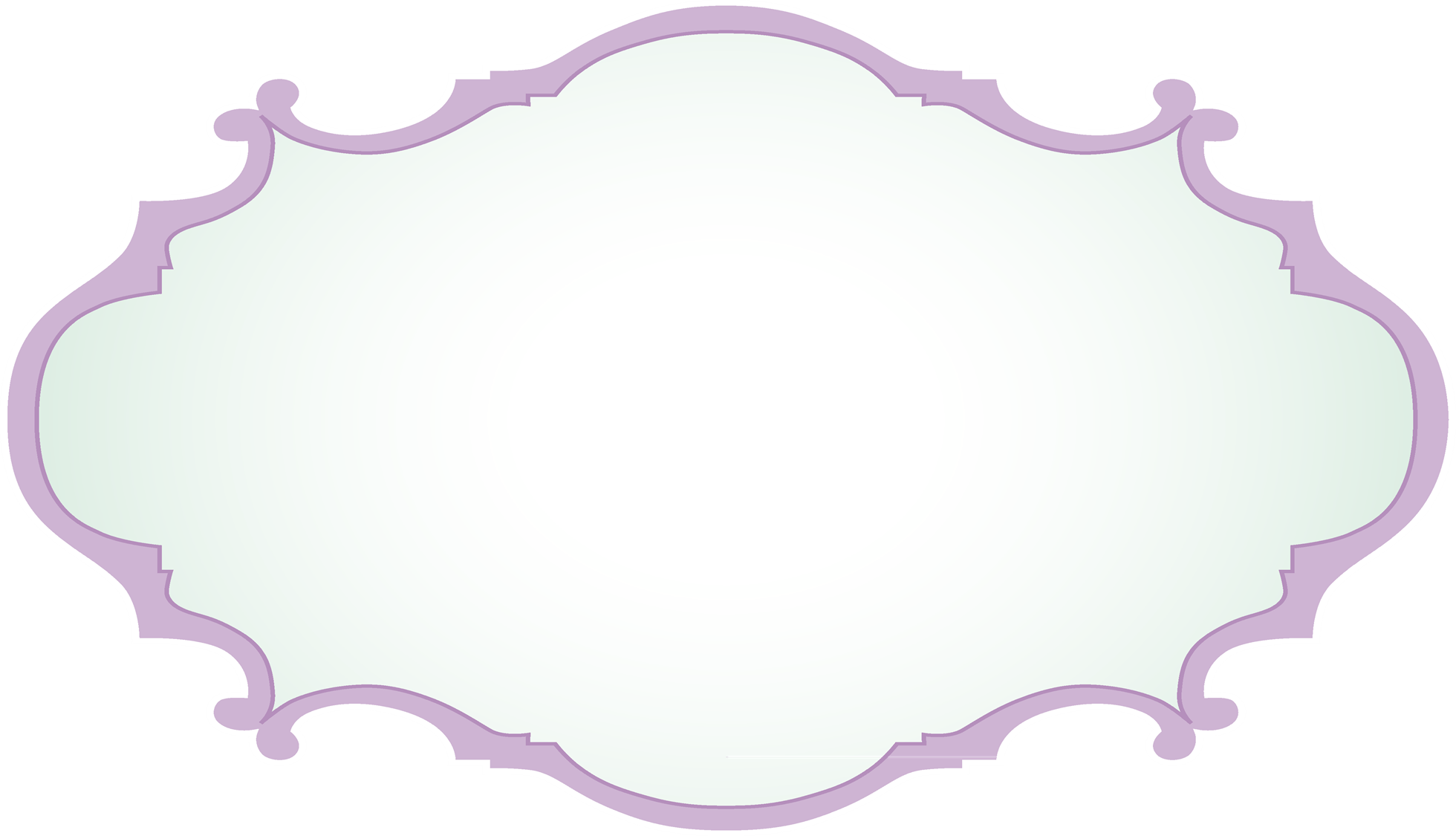 Jméno "JÁ JSEM" je odvozeno z hebrejského slova JHVH, které bylo v různých verzích Bible přepsáno jako Jehova. Kristus v tomto světě použil při mnoha příležitostech výraz "já jsem". Ježíš byl obviněn z toho, že se nazývá Bohem tím, že používá formu "já jsem". Občas po něm někteří házeli kameny, protože věřili, že se rouhá.
Ježíšův život byl tak jedinečný, že se mnozí divili, kdo to je? Všichni, kdo viděli Jeho podivuhodné skutky a slyšeli Jeho slova moudrosti a naděje, vyjádřili svůj názor na to, kým si mysleli, že je.
Když zástup naslouchal jeho krásným slovům a viděl jeho podivuhodné zázraky, ti, kteří ho znali jako dítě, si říkali: Není to snad Ježíš, syn Josefův, jehož rodiče známe? Byli ohromeni, když cítili sílu jeho slov a viděli neuvěřitelné činy, které vykonal.
Nyní budeme mluvit o Ježíšově "JÁ JSEM" v evangeliu podle Jana. Tam se nám Pán představuje takový, jaký je: jako Bůh schopný naplnit naše duchovní potřeby, ať jsou jakékoliv. Na konci meditujte a odpovězte na tuto otázku: Čím je pro mě Ježíš? Objevme bohaté stránky Ježíšovy osobnosti a přivlastněme si bohatství dobroty, lásky a pravdy, které nám nabízí.
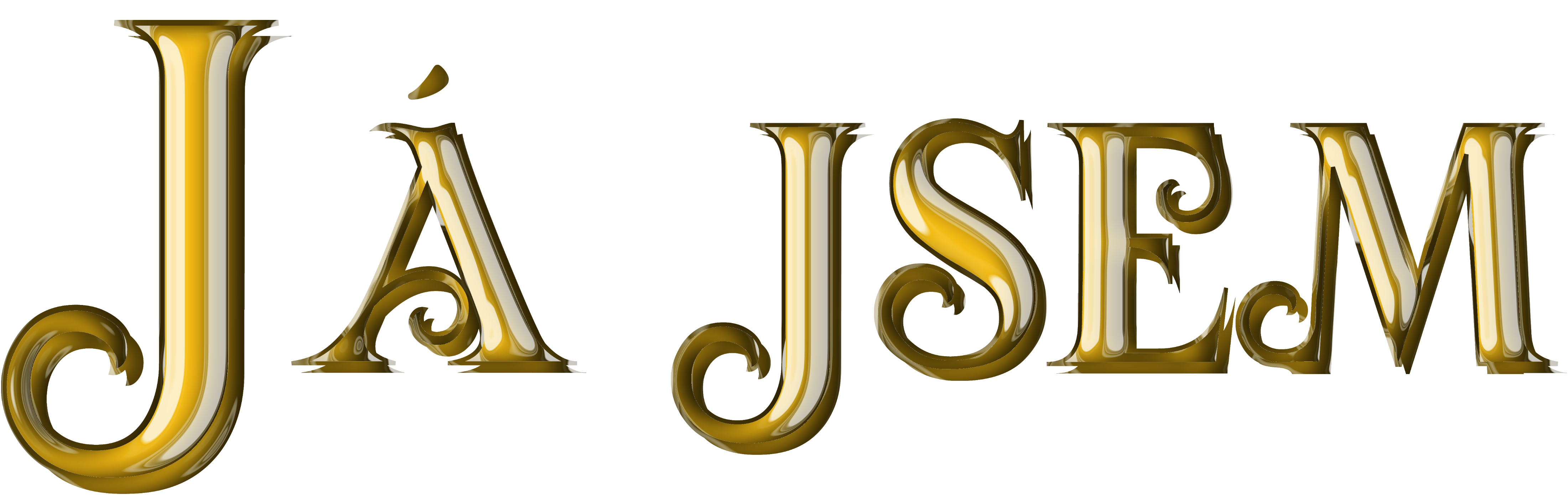 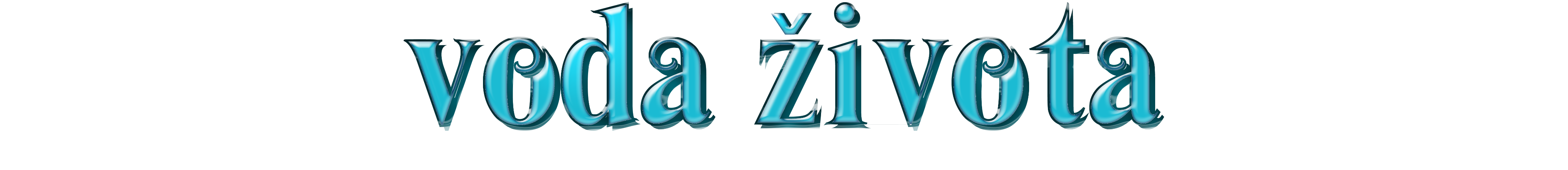 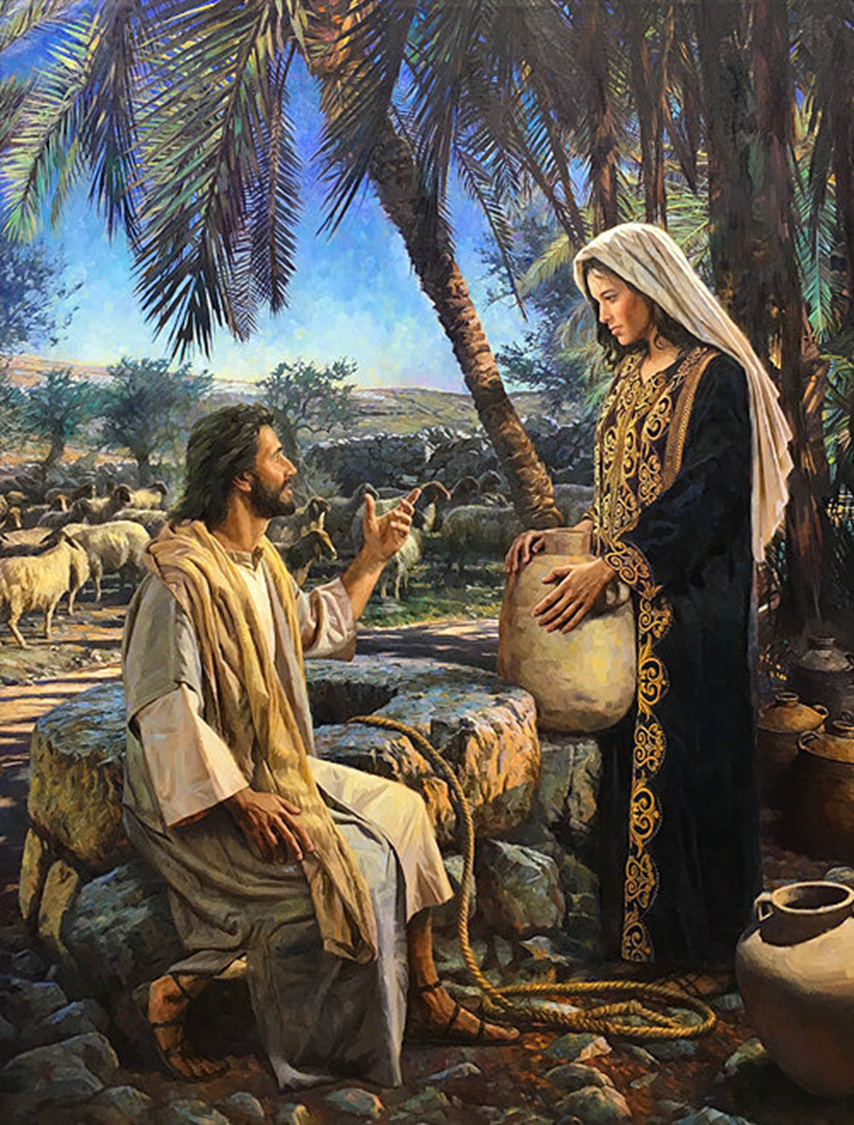 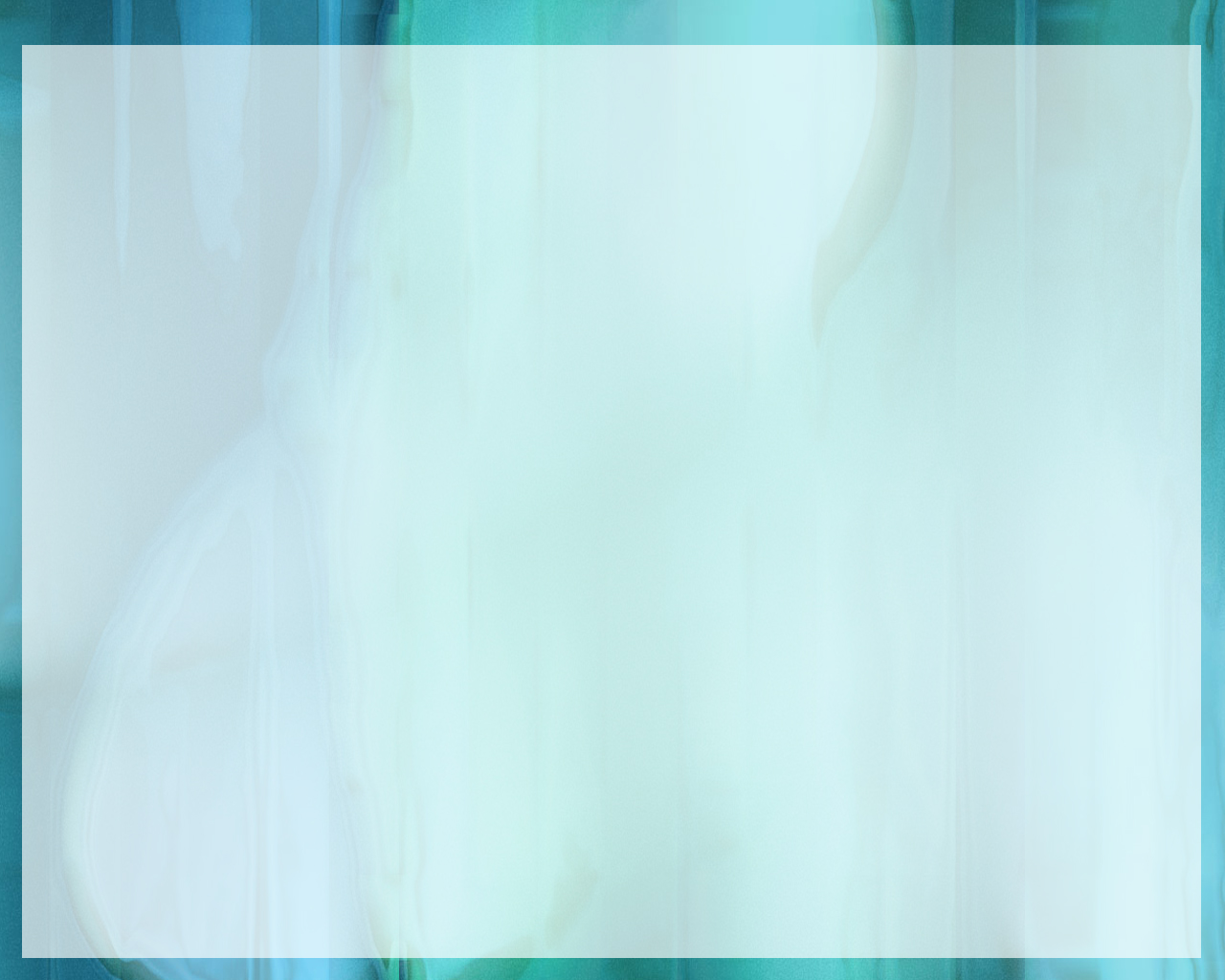 “Tu přichází samařská žena, aby načerpala vody. Ježíš jí řekne: "Dej mi pít!" -Jeho učedníci odešli před tím do města, aby nakoupili něco k jídlu. -Samařská žena mu odpoví: "Jak ty jako Žid, můžeš chtít ode mne, Samařanky, abych ti dala napít?" Ži-dé se totiž se Samařany nestýkají Ježíš jí odpově-děl: "Kdybys znala, co dává Bůh, a věděla, kdo ti ří-ká, abys mu dala pít, požádala bys ty jeho, a on by ti dal vodu živou." Žena mu řekla: "Pane, ani vědro nemáš a studna je hluboká, kde tedy vezmeš tu ži-vou vodu? Jsi snad větší než náš praotec Jákob, který nám tuto studnu dal? Sám z ní pil, stejně jako jeho synové i jeho stáda." Ježíš jí odpověděl: "Kaž-dý, kdo pije tuto vodu, bude mít opět žízeň Kdo by se však napil vody, kterou mu dám já, nebude žíznit navěky. Voda, kterou mu dám, stane se v něm pra-menem, vyvěrajícím k životu věčnému." Ta žena mu řekla: "Pane, dej mi té vody, abych už nežíznila a nemusela už sem chodit pro vodu.” (Jan 4,7-15)
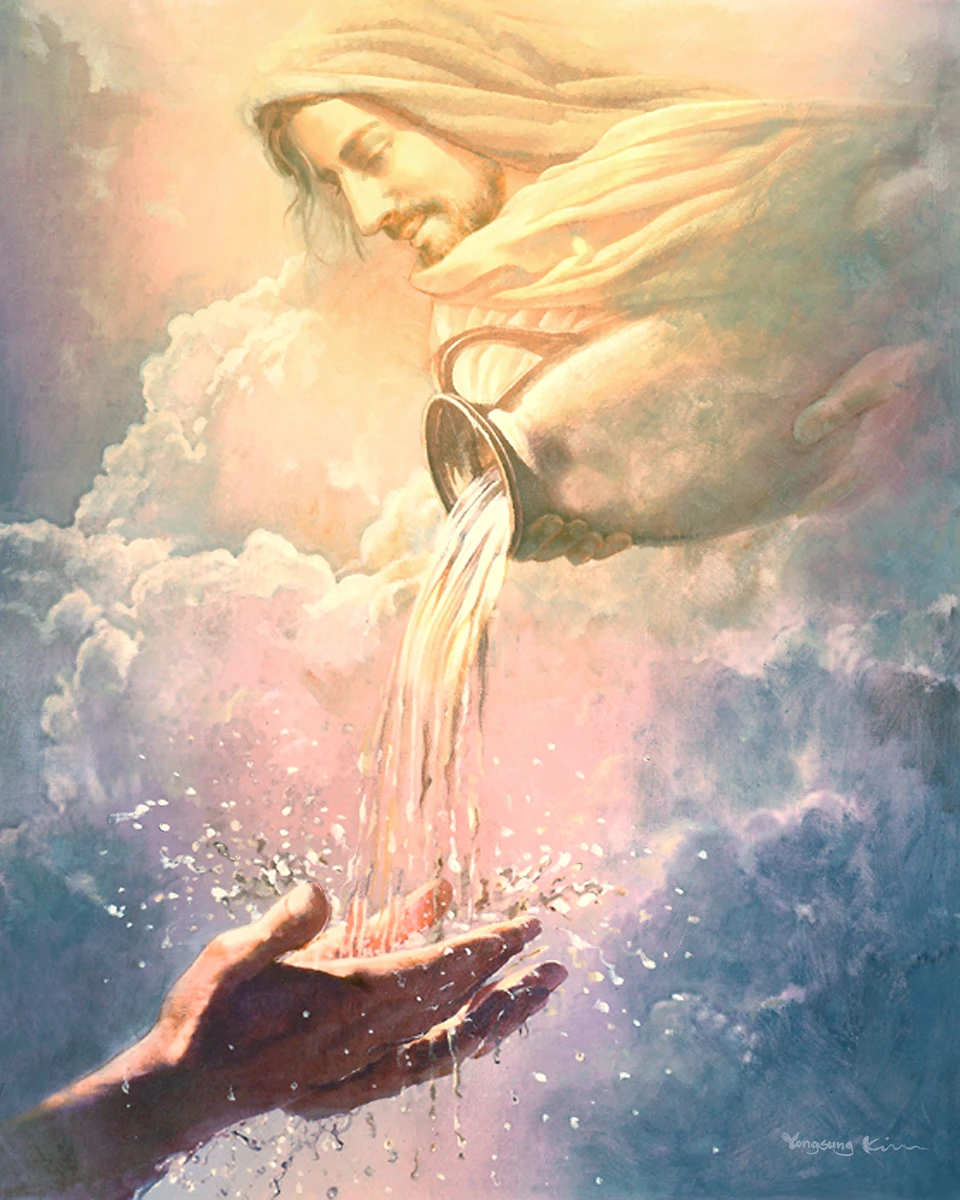 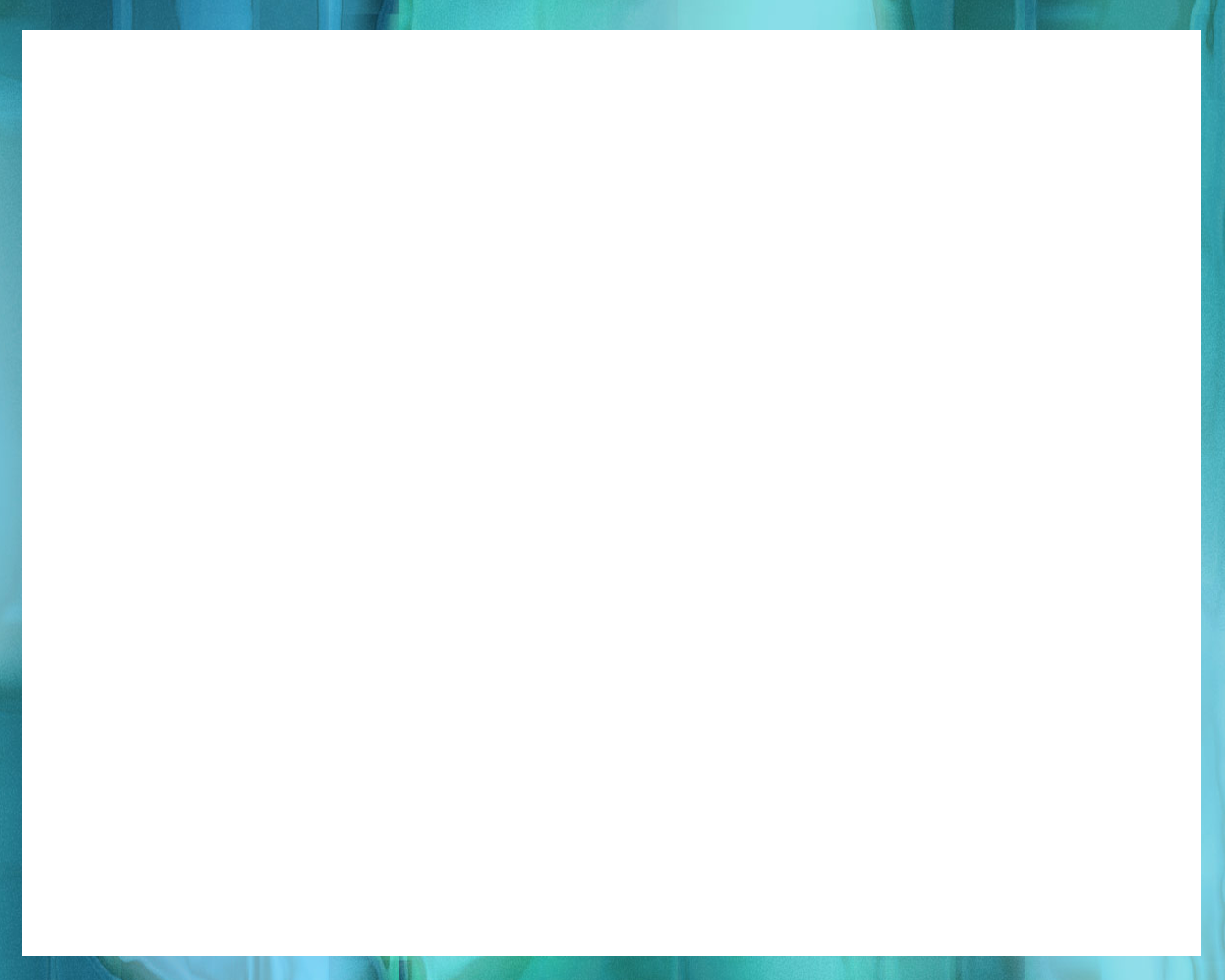 Kdo se snaží uhasit svou žízeň u pramenů tohoto světa, pije jen proto, aby znovu žízněl. Všude jsou lidé, kteří nejsou spokojeni. Touží po něčem, co uspokojí potřebu duše. Jediná Bytost může tuto potřebu uspokojit. To, co svět potřebuje, "touhu všech národů", je Kristus. Boží milost, kterou může udělovat jen On, je jako živá voda, která očišťuje, ochlazuje a osvěžuje duši.
Ježíš nechtěl naznačit, že jediný doušek vody života stačí tomu, kdo ji přijal. Ten, kdo zakouší lásku Kristovu, bude po ní toužit neustáleji; Ale nebude hledat nic jiného. Bohatství, pocty a potěšení světů ho již nepřitahují. Neustálé volání jeho srdce je: „Pojďte ke mně." A ten, kdo zjeví duši svou potřebu, čeká, aby utišil její hlad a žízeň. Každý zdroj, na který se lidské bytosti spoléhají, selže. Cisterny budou vyprázdněny, rybníky vyschnou; ale náš Vykupitel je nevyčerpatelný pramen. Můžeme pít a pít znovu a vždy najít zásobu čerstvé vody. Ten, v němž přebývá Kristus, má v sobě pramen požehnání, "pramen vody prýštící k věčnému životu". Z tohoto pramene můžete čerpat dostatečnou sílu a milost pro všechny vaše potřeby. (EGW: Touha věků, strana 157).
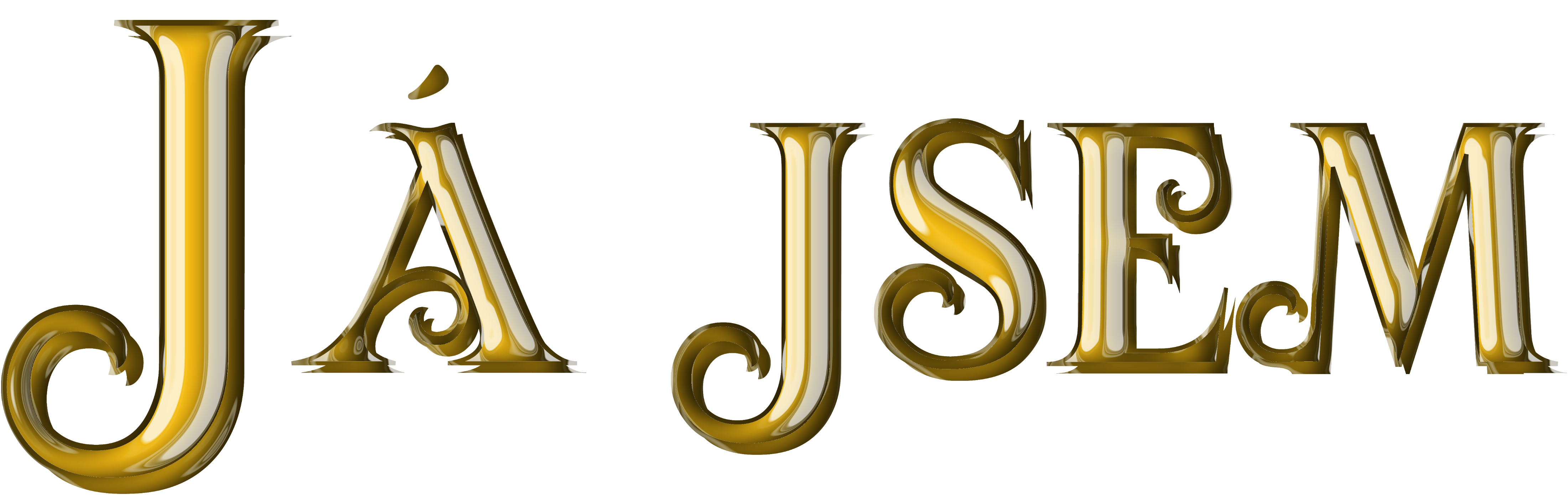 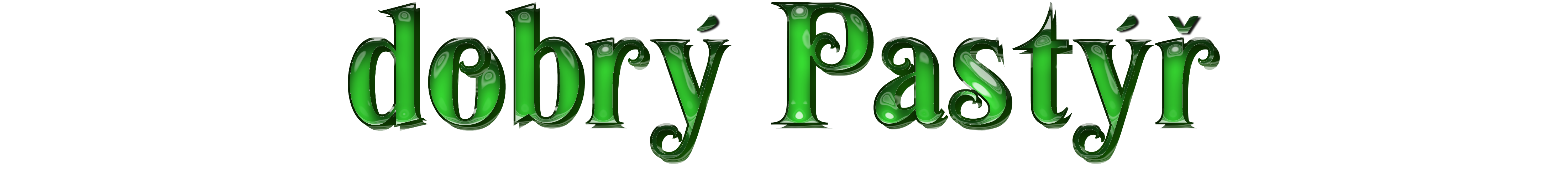 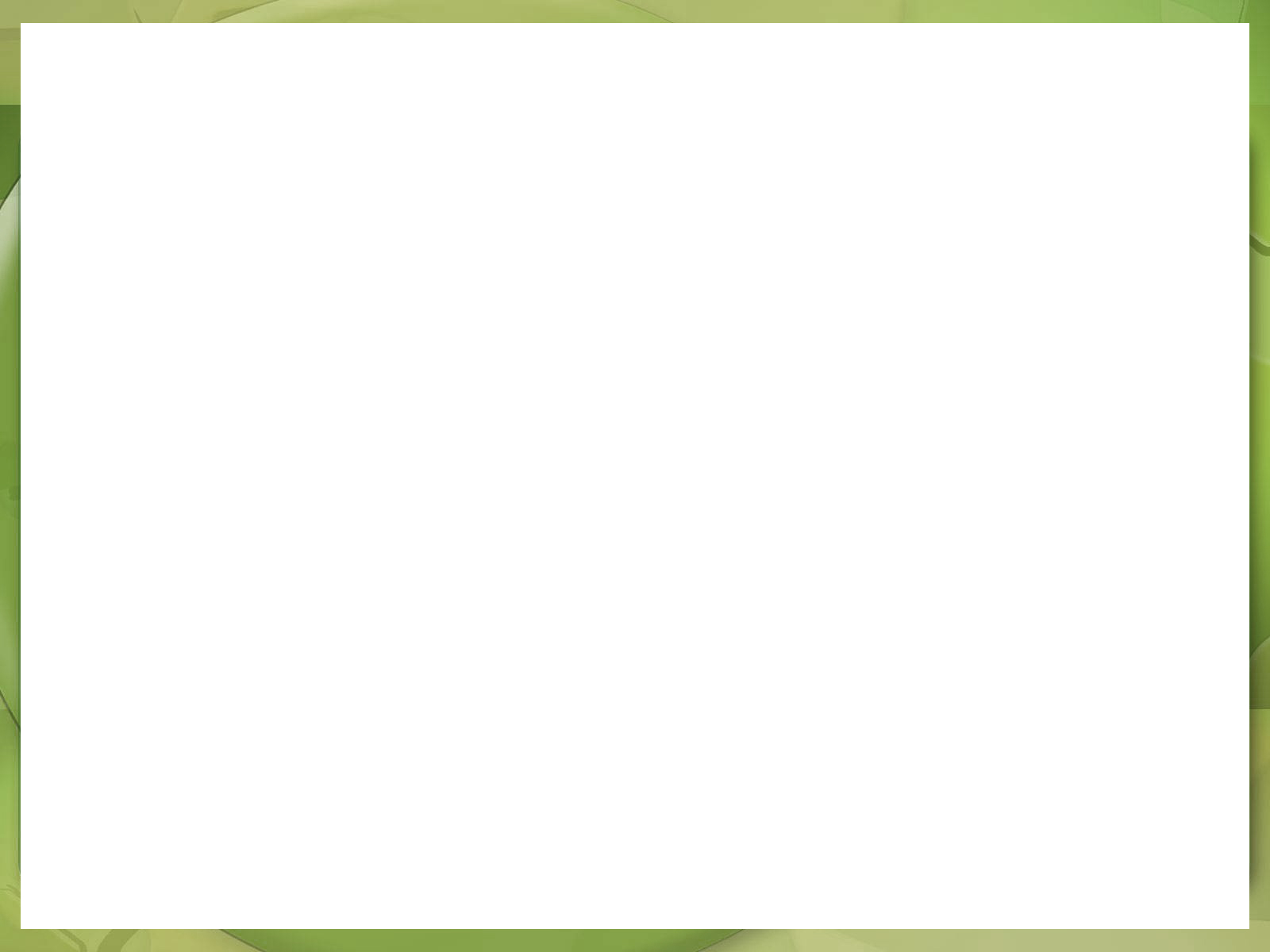 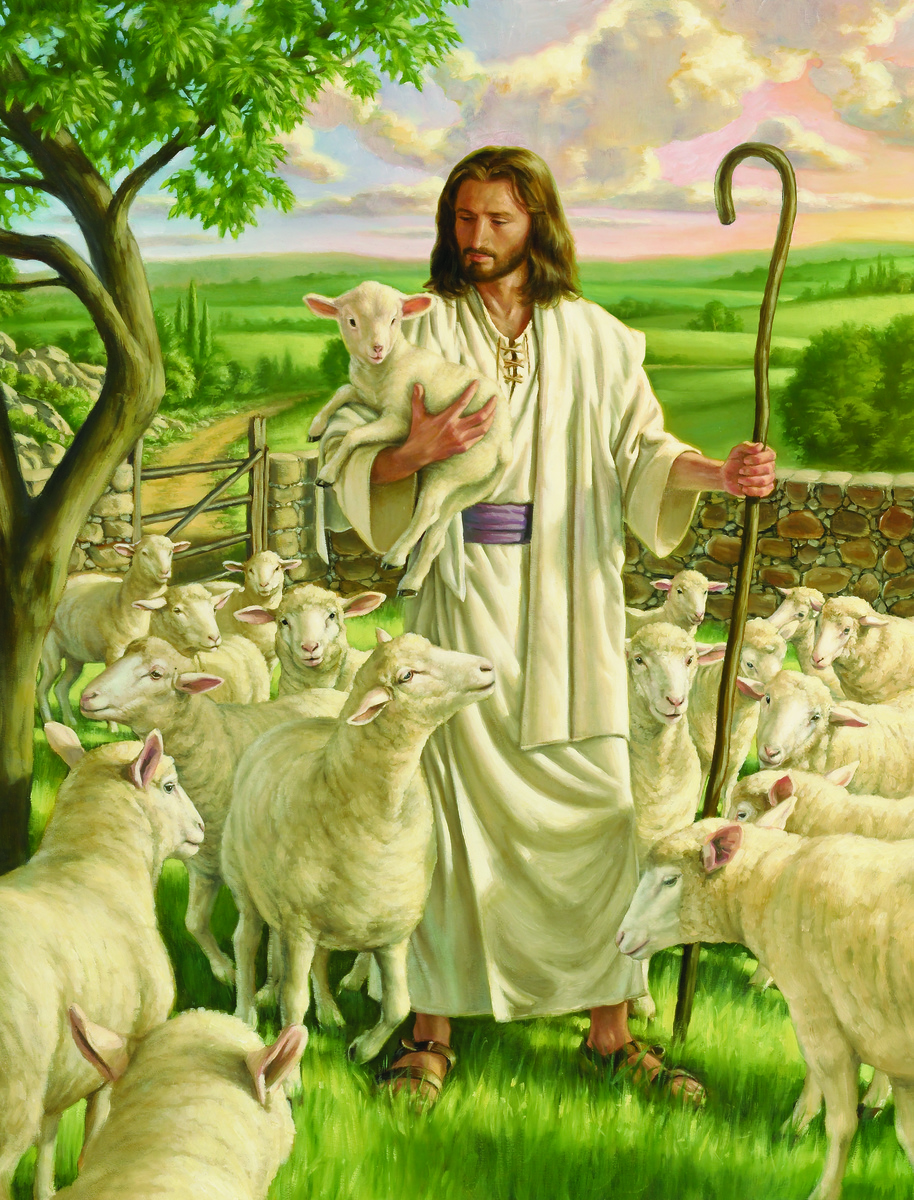 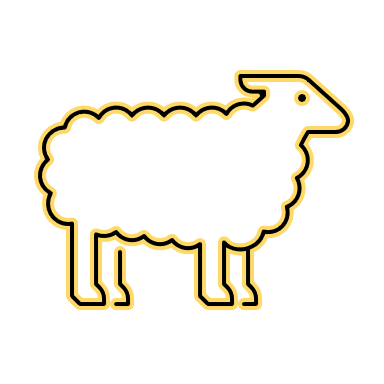 “Kdo však vchází dveřmi, je pastýř ovcí. Vrátný mu otvírá a ovce slyší jeho hlas. Volá své ovce jménem a vyvádí je. Když je má všecky venku, kráčí před ni-mi a ovce jdou za ním, protože znají jeho hlas. Za cizím však nepůjdou, ale utečou od něho, protože hlas cizích neznají”(Jan 10,2-5).
“Já jsem dobrý pastýř. Dobrý pastýř položí svůj život za ovce” (Jan 10,11).
“Já jsem dobrý pastýř; znám své ovce a ony znají mne, tak jako mě zná Otec a já znám Otce. A svůj život dávám za ovce. Mám i jiné ovce, které nejsou  z tohoto ovčince. I ty musím přivést. Uslyší můj hlas a bude jedno stádo a jeden pastýř” (Jan 10,14-16).
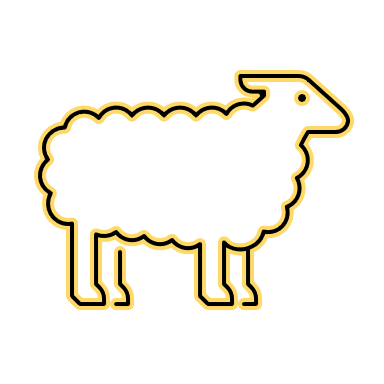 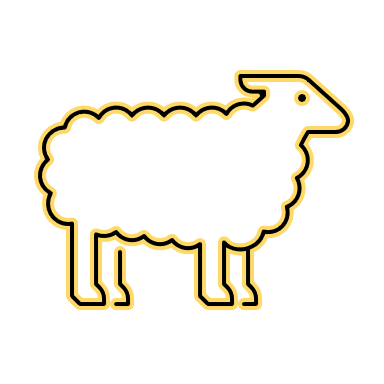 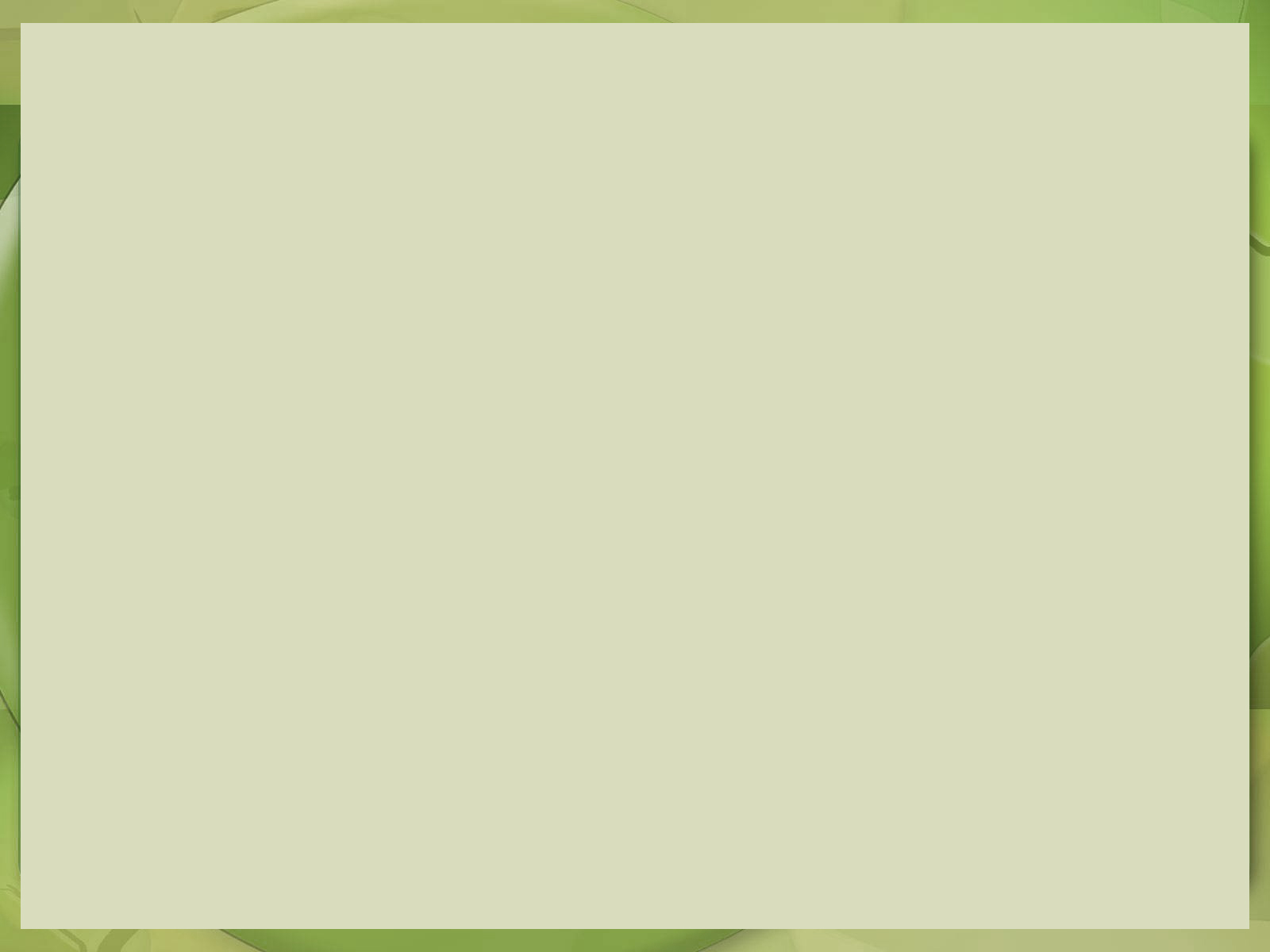 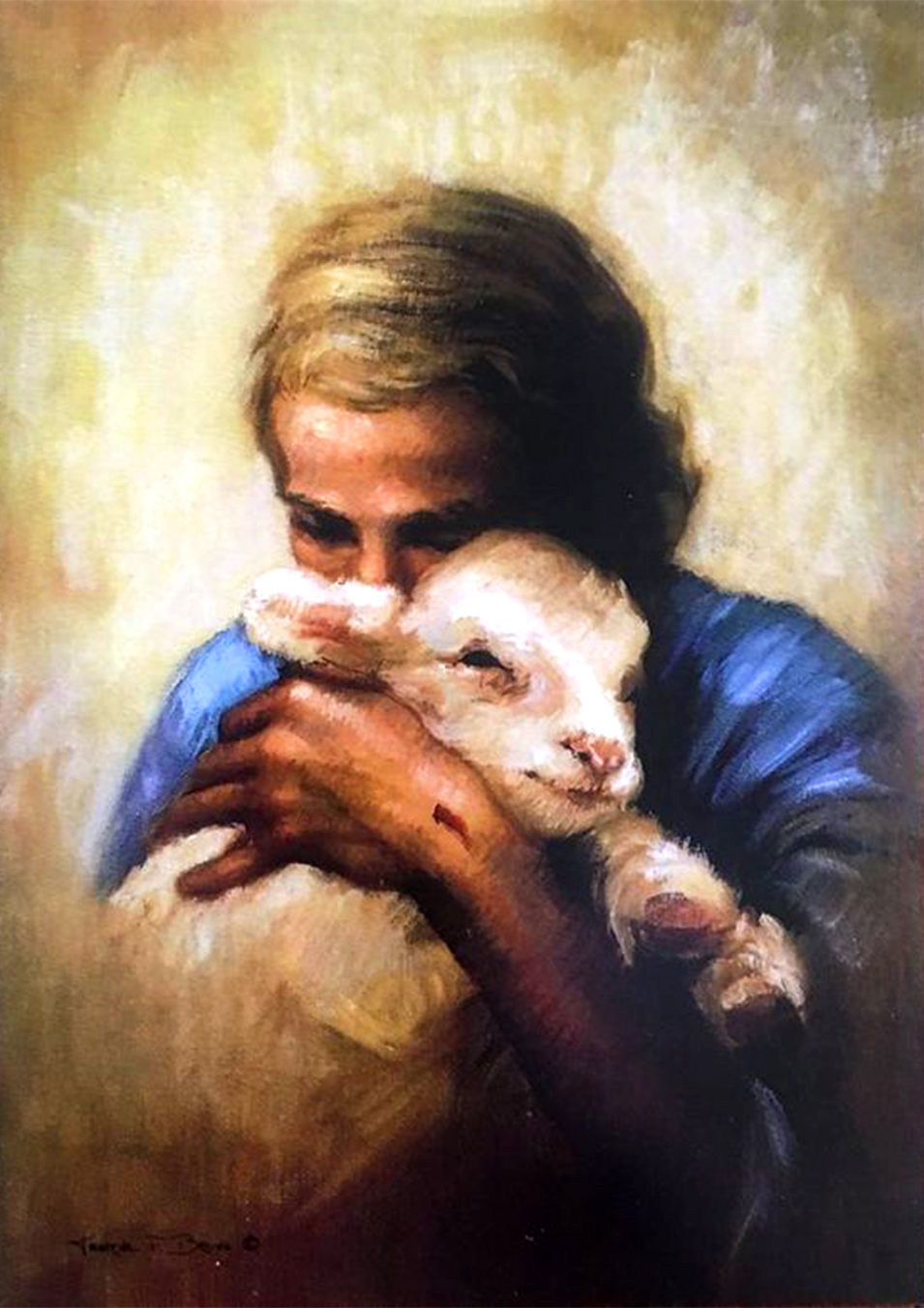 Ježíš se nenazývá pastýřem, protože by byl jen jedním pastýřem mezi ostatními. On je Dobrý pastýř.
Zájem dobrého pastýře o ovce je nadřazen zájmu námezdního pastýře, který pravidelně v přítomnosti vlka opouští ovce a prchá, místo toho je Ježíš Dobrý pastýř a "dobrý pastýř dává svůj život za ovce".
Ježíš je opravdu Dobrý pastýř, protože nás zná jménem, pečuje o nás, vede nás, brání nás, pečuje o nás osobně a s láskou o každého a také za nás dal svůj život. 
Ať je Ježíš naším pastýřem. V božském Pastýři najdeme vedení, ochranu, lásku, něhu a soucit.
“Musíme Mu [Ježíši] důvěřovat bez ohledu na to, kolik změn se událo      v mém emocionálním ovzduší. Musím vyslovit chválu toho, kdo mě povolal "ze tmy dosvého podivuhodného světla" (1. list Petrův 2,9). Mé srdce musí stát pevně v Kristu, mém Spasiteli, aby spatřilo Jeho lásku a Jeho dobrotu naplněnou milostí. Nesmím mu důvěřovat jen příležitostně, ale vždy, abych mohl projevit výsledky přebývání v Něm, který mě získal svou drahocennou krví. Musím se naučit věřit v Jeho zaslíbení a přijímat je jako jisté slovo Boží, abych měl stabilní víru” (Mysl, charakter a osobnost, svazek. 2, strany 843, 844).
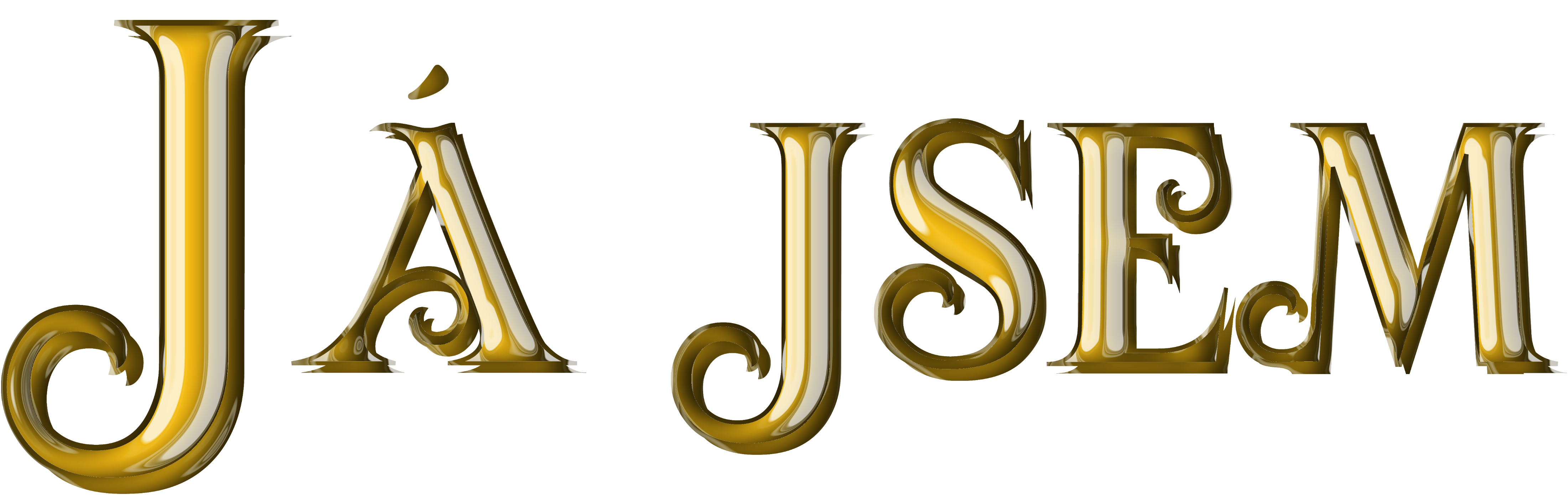 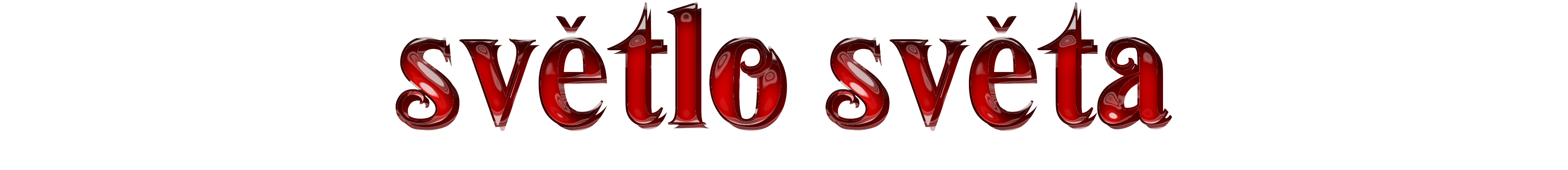 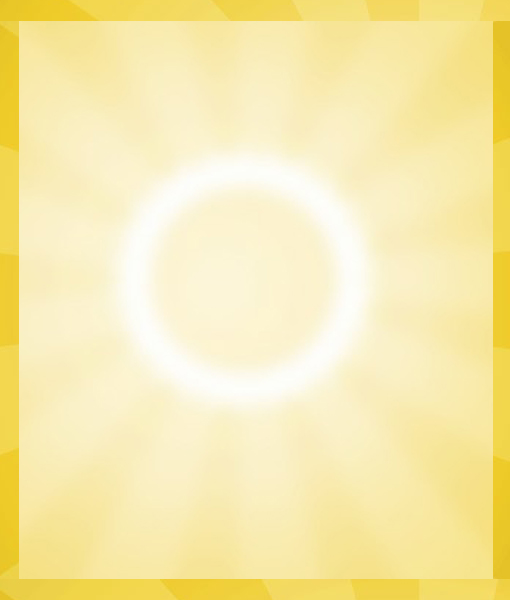 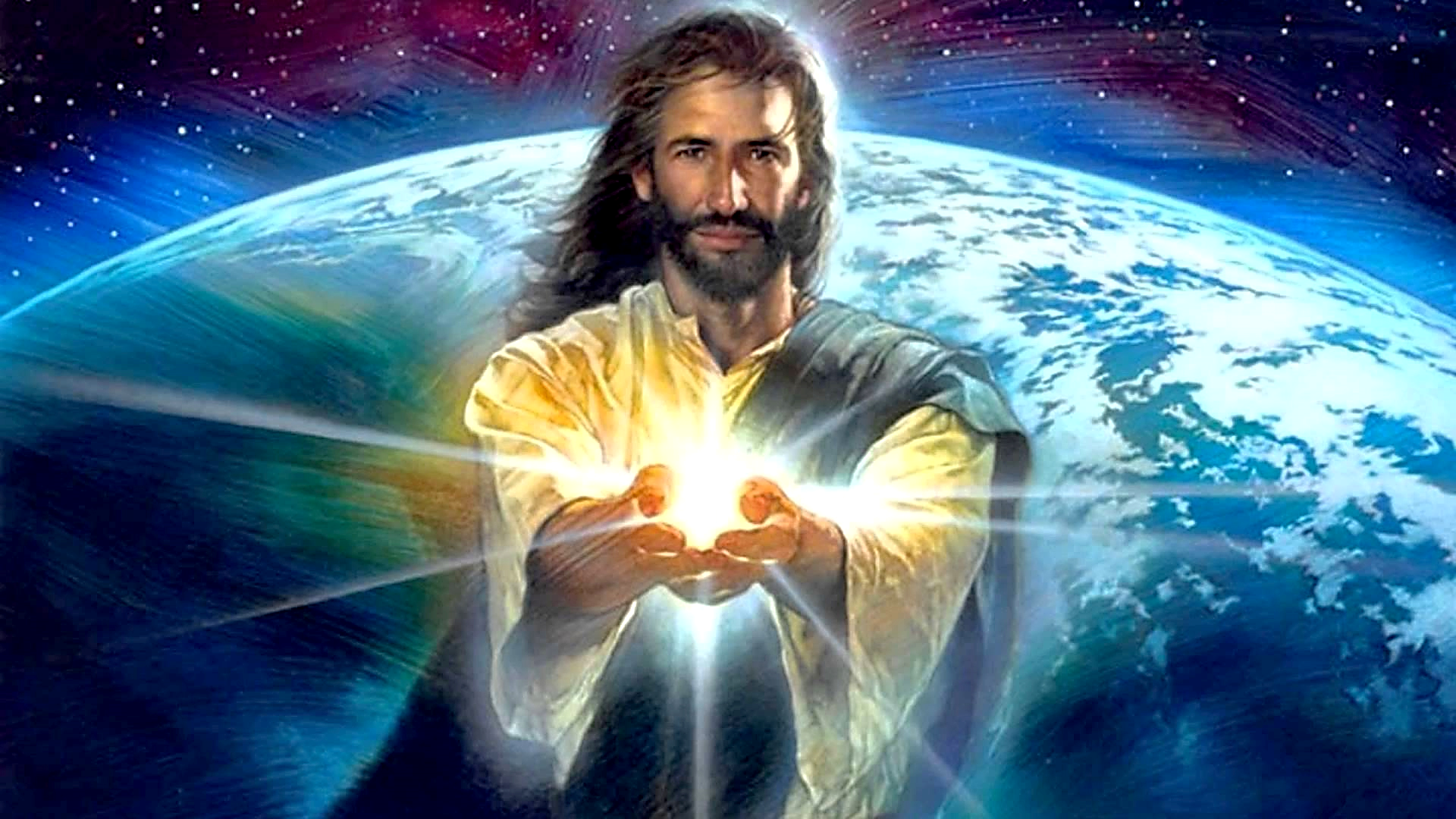 “Ježíš k nim opět promluvil a řekl: Já jsem  světlo světa; kdo mě následuje, nebude chodit ve tmě, ale bude mít světlo života” (Jan 8,12).
“Já jsem přišel na svět jako světlo, aby nikdo, kdo ve mne věří, nezůstal ve tmě” (Jan 12,46).
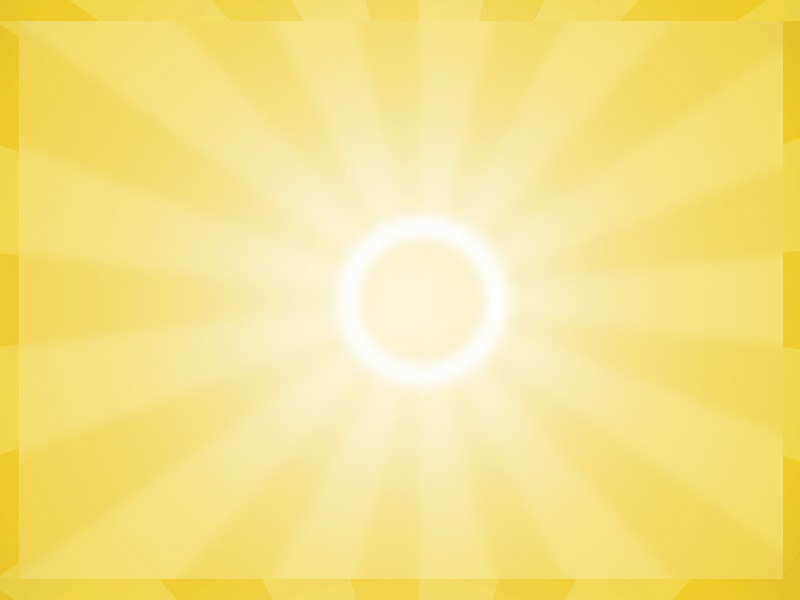 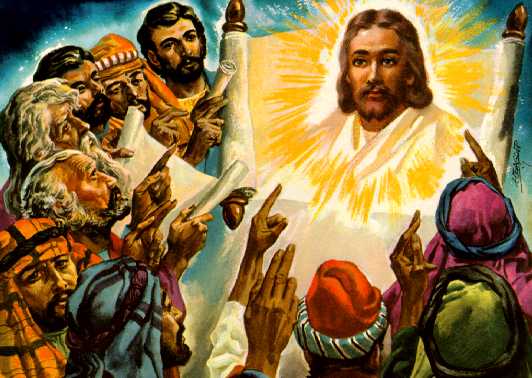 Po dlouhou dobu zahalovala duše lidí duchovní temnota, ale „světlo světa přicházející do světa" (Jan 1, 9) Božského života a božské dokonalosti nyní září, aby osvěcovala cestu každého člověka.  (viz Izajáš 9,1.2).
Světlo nebes nejen září skrze Krista; On je tím světlem (Jan 1,9). Jan často cituje tento Ježíšův výrok. (Jan 8,12; 9,5; 12,35.46; 1. list Janův 1,5.6; 2,8).
Světlo bylo vždy symbolem božské přítomnosti (1. Mojží-šova 3,24). Bůh zaplavil svět světlem v prvním aktu stvo-ření (1. Mojžíšova 1.3); a tak i když se Bůh ujímá díla zno-vuvytvoření svého obrazu v duších lidí, nejprve osvěcuje jejich srdce a mysl světlem božské lásky (2. list Korint-ským 4,6).
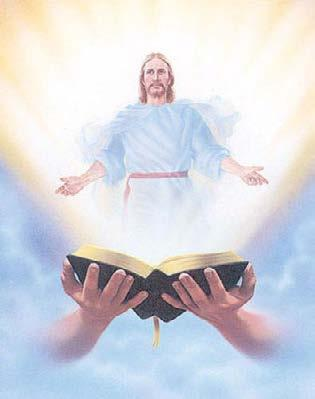 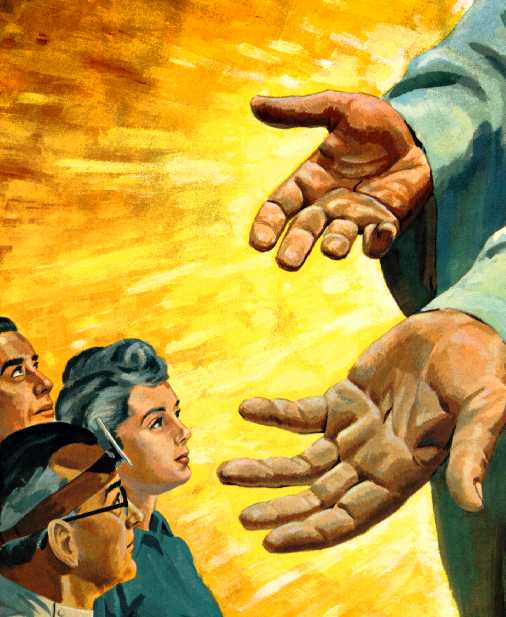 "U tebe," praví žalmista, "je pramen žití, když ty jsi nám světlem, spatřujeme světlo" (Žalm 36,10). 
Ježíš je světlo, které nás vede v tomto temném světě, abychom neklopýtali na hřích. Nechť osvěcuje cestu našeho života. 
Jan 12,46 nám říká: „Já jsem přišel na tento svět jako světlo".
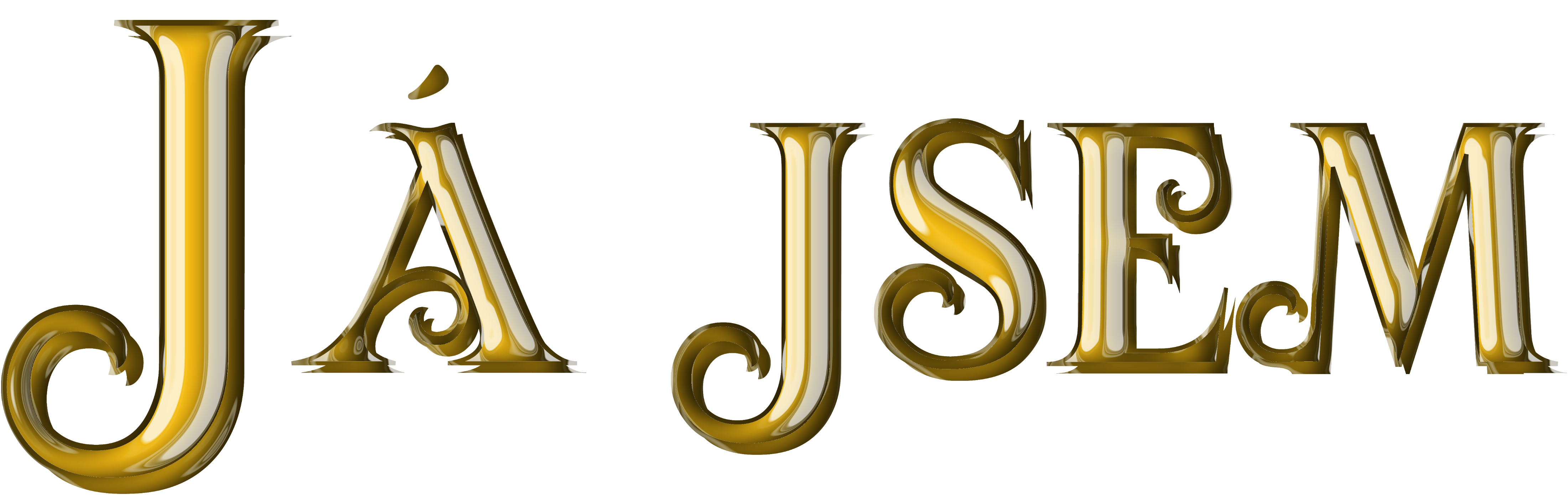 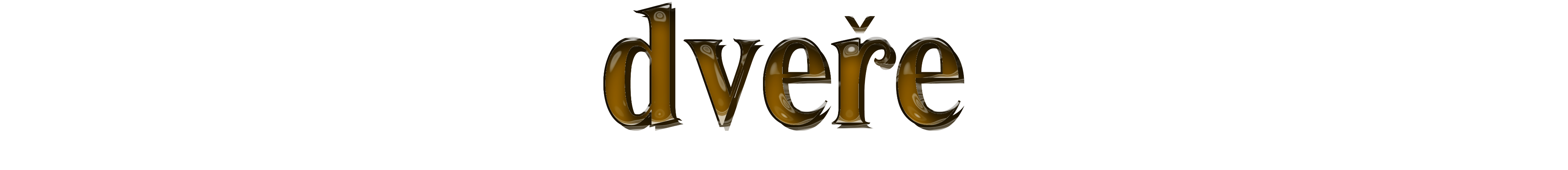 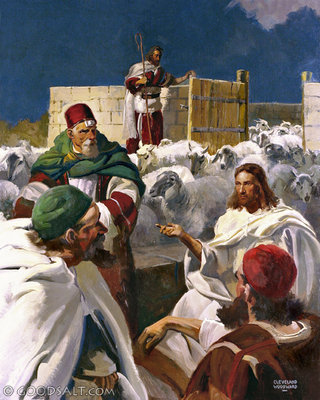 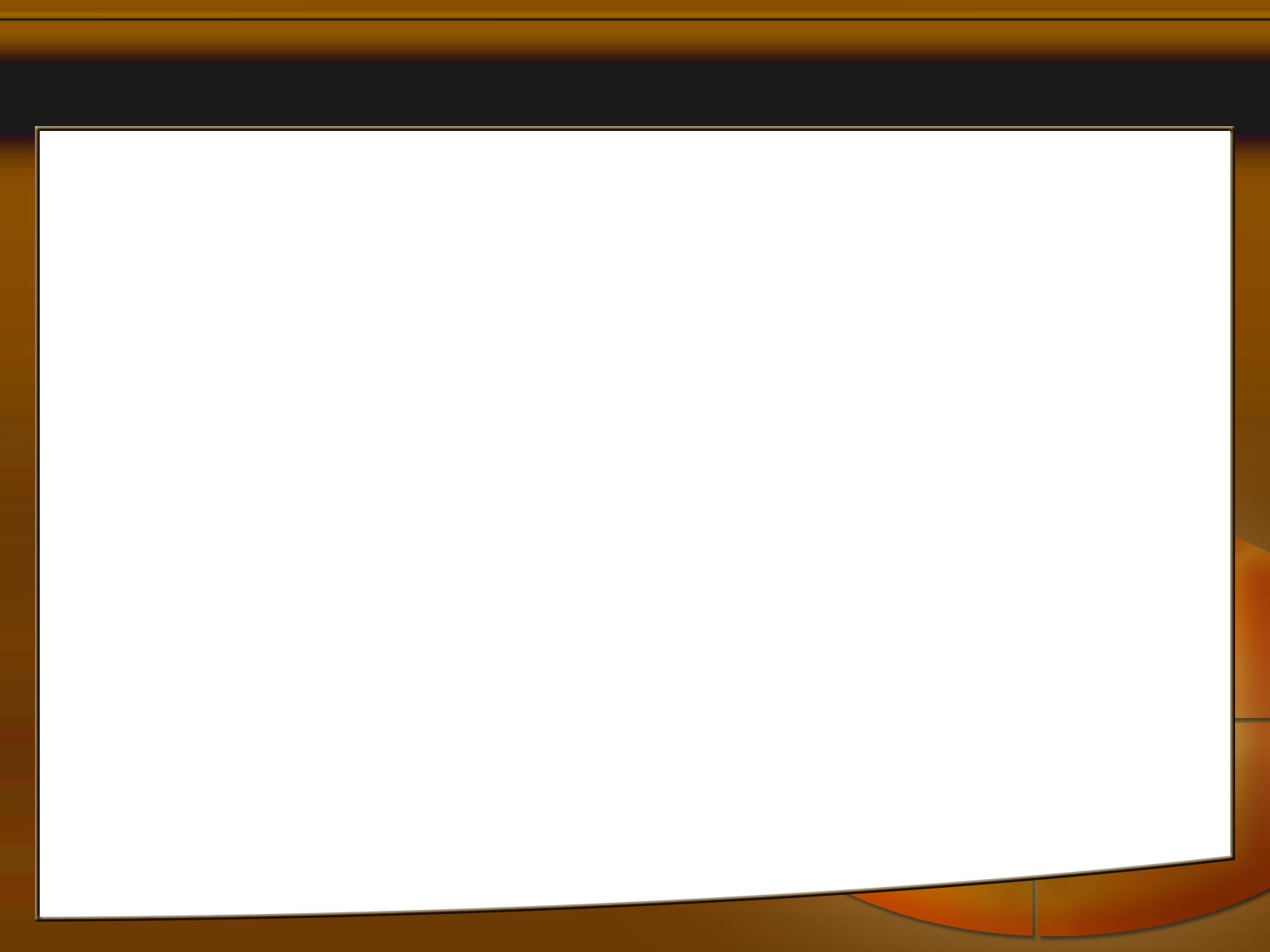 “Řekl jim tedy Ježíš znovu: Amen, amen, pravím vám,      já jsem dveře pro ovce”       (Jan 10,7).
“Já jsem dveře. Kdo vej-de skrze mne, bude za-chráněn, bude vcházet   i vycházet a nalezne pastvu” (Jan 10,9).
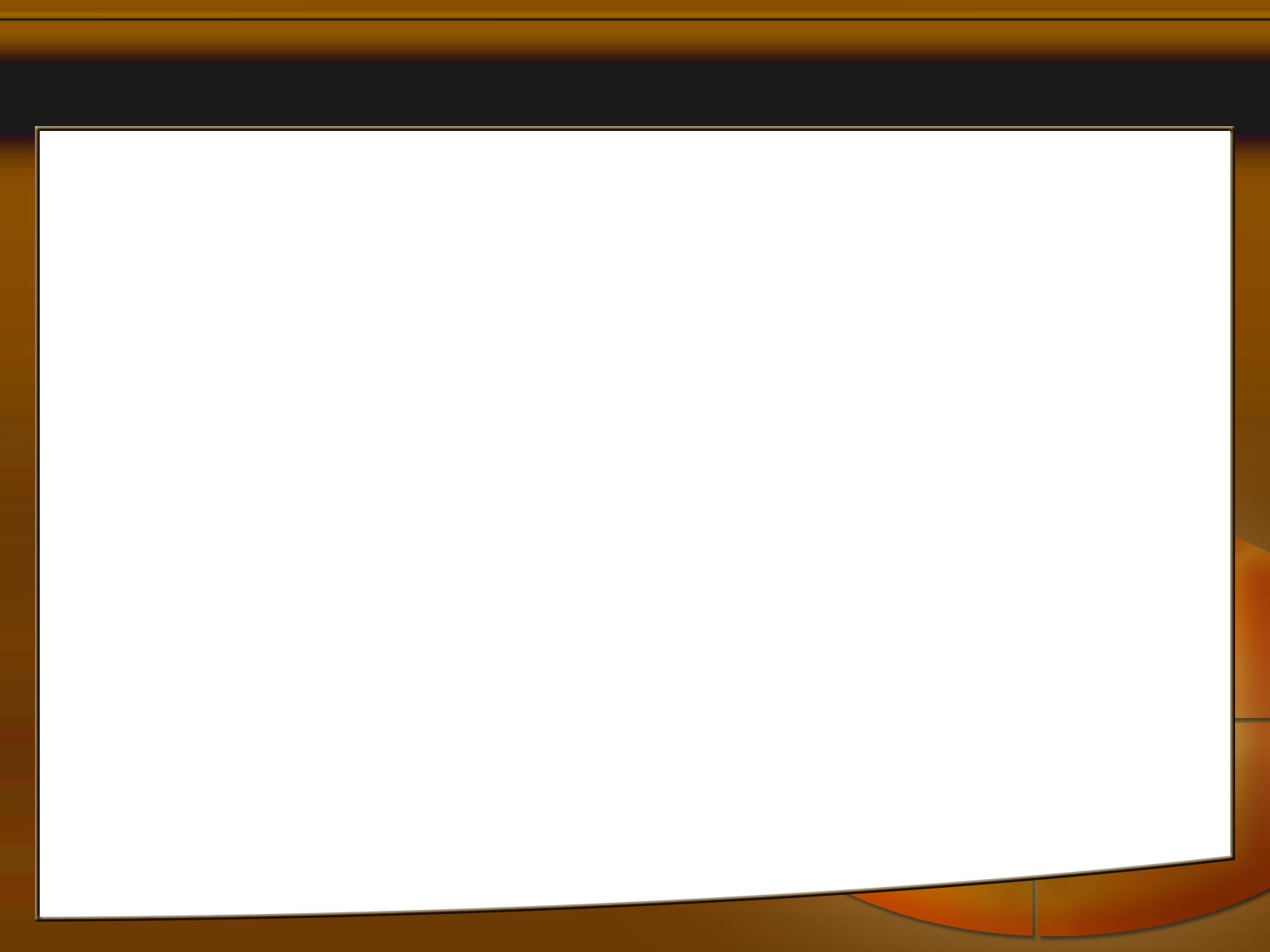 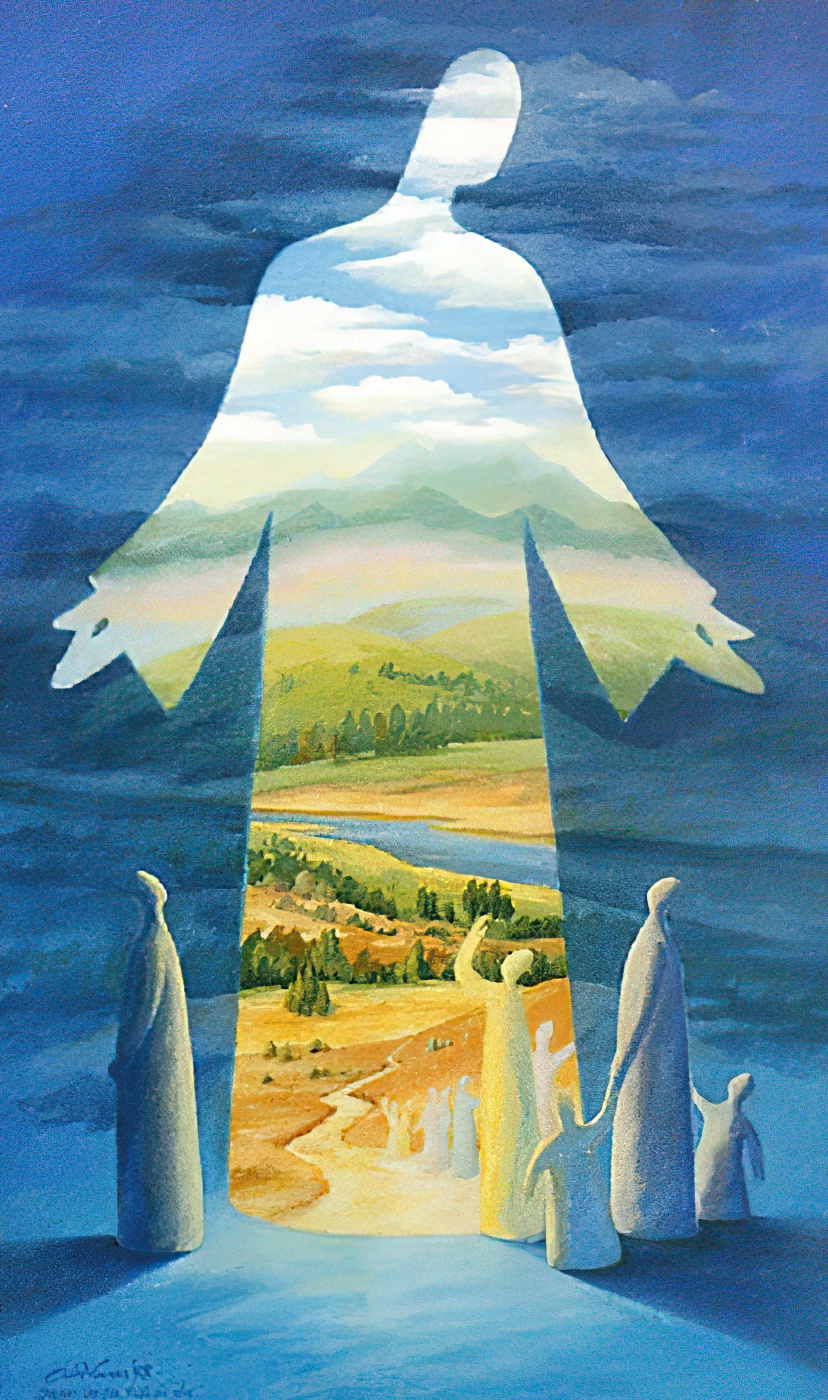 Ježíš dvakrát zopakoval frázi "Já jsem dveře" a obě byly v 10. kapi-tole Janova evangelia. Ježíš řekl: "Já jsem dveře; Každý, kdo vejde skrze mne, bude zachráněn, a bude vcházet i vycházet a najde pastvu.“
Dveře, o kterých se Ježíš zmínil, byly dveře ovčince. Pouze dveřmi mohly ovce vstoupit, aby se ochránily před nebezpečím a nepří-znivým počasím. 
Jedině když přešli dveře, mohli vyjít ven a kochat se zelenými pastvinami, na které ho pastýř vedl.
Dveře jsou otevřené všem, kteří chtějí vstoupit.
Kristus je dveřmi Božího stáda. Děkujme Bohu, že Ježíš dnes zůs-tává jedinou branou, skrze kterou máme přístup k Bohu a jeho království milosti. Vírou v Ježíše se můžeme těšit ze všech výsad, které pravá spása nabízí: ochrany, klidu, bezpečí a pokoje, stejně jako duchovní potravy pro duši.
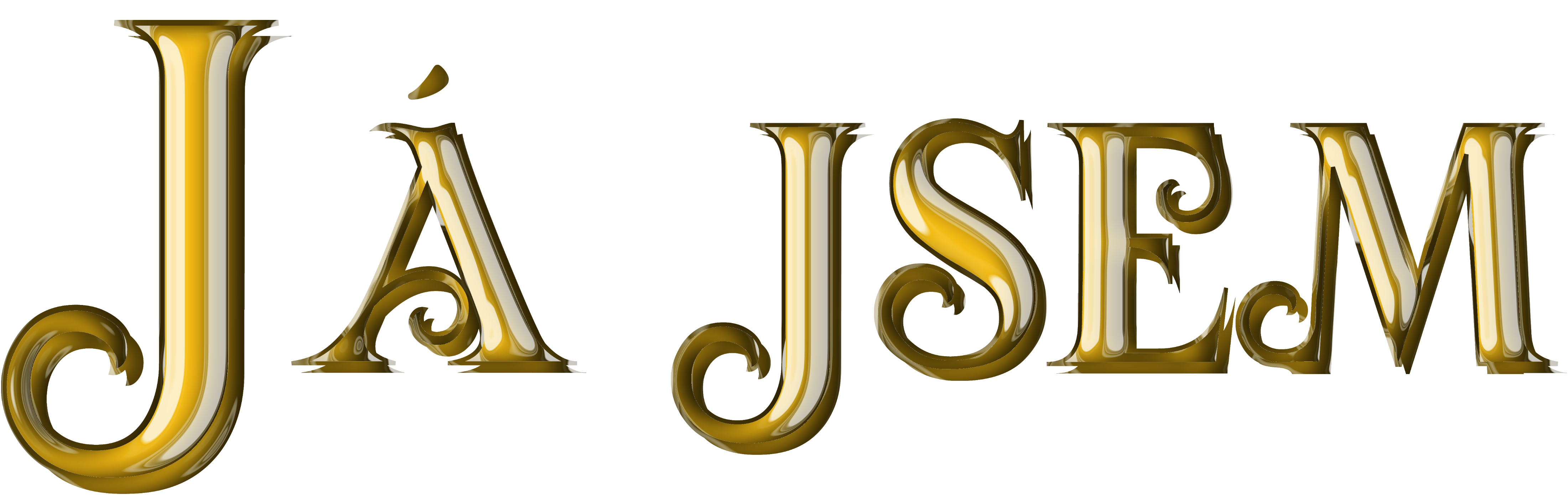 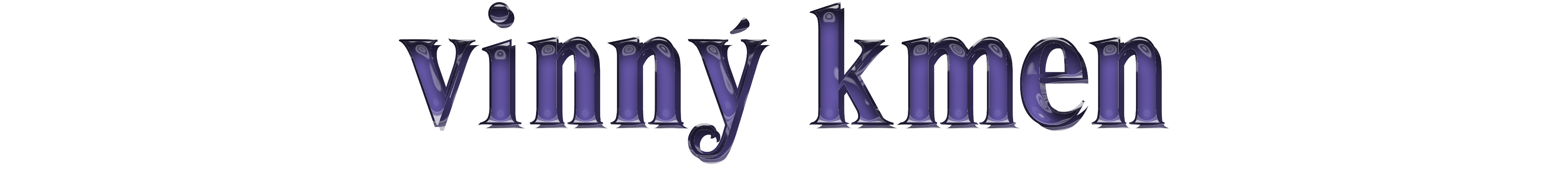 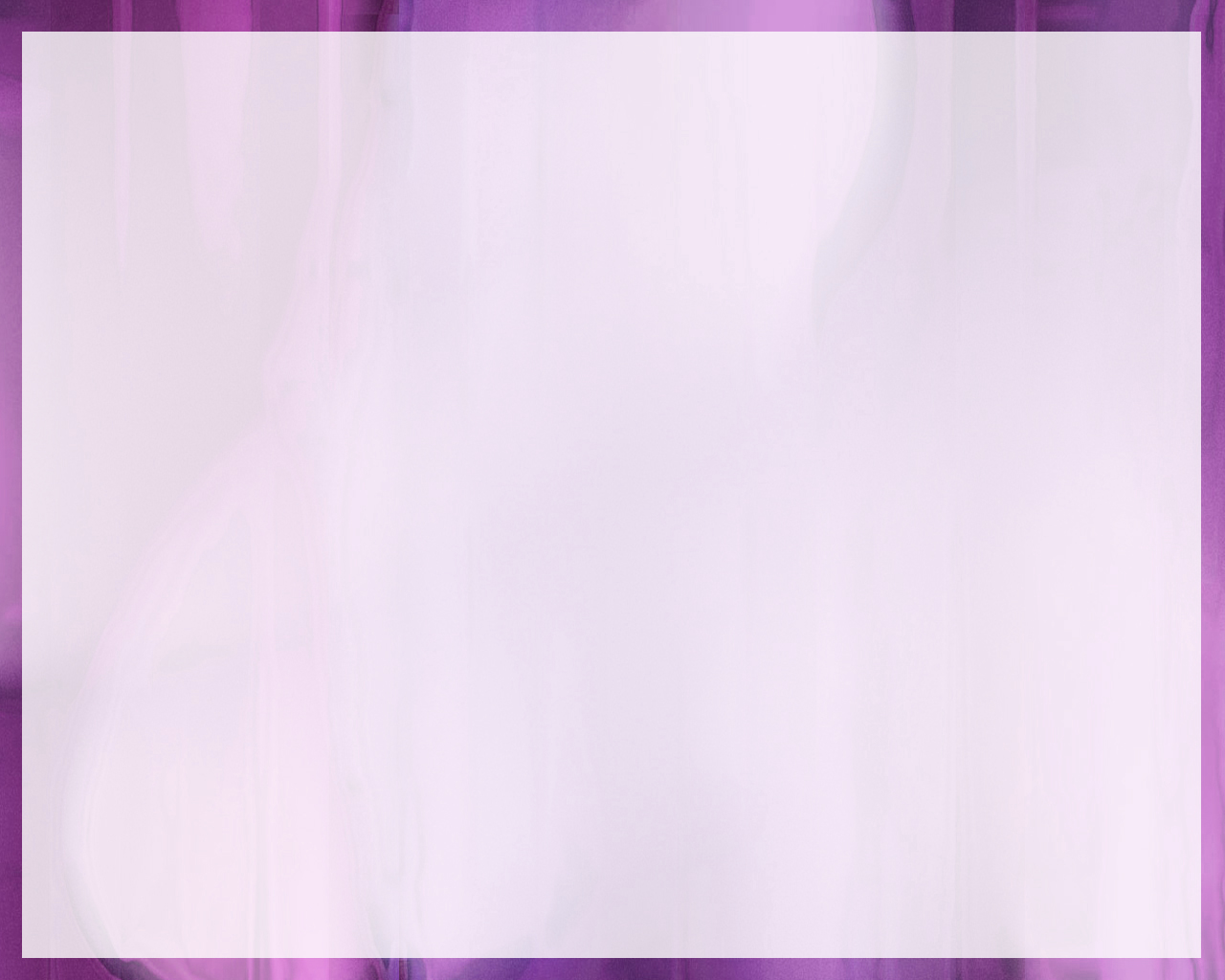 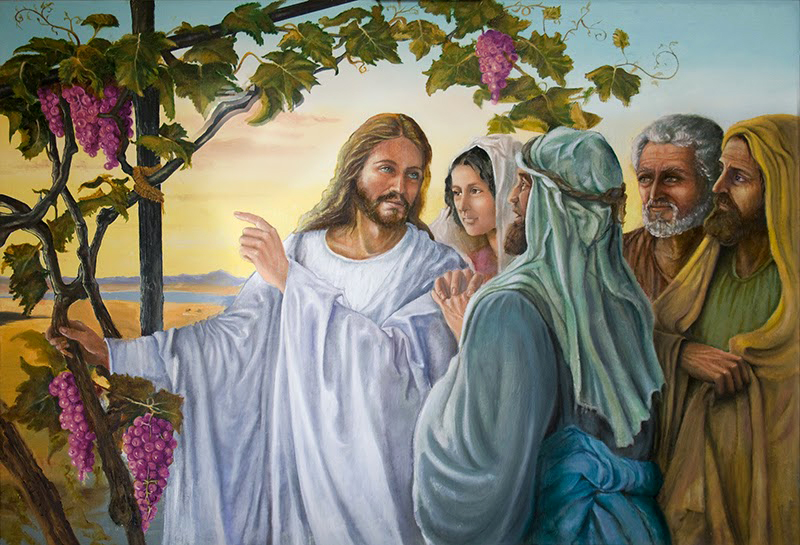 “Já jsem pravý vinný kmen a můj Otec je vinař” (Jan 15,1).
“Já jsem vinný kmen, vy jste ratolesti. Kdo zůstá-vá ve mně a já v něm, ten nese hojné ovoce, neboť beze mne nemů-žete činit nic” (Jan 15,5).
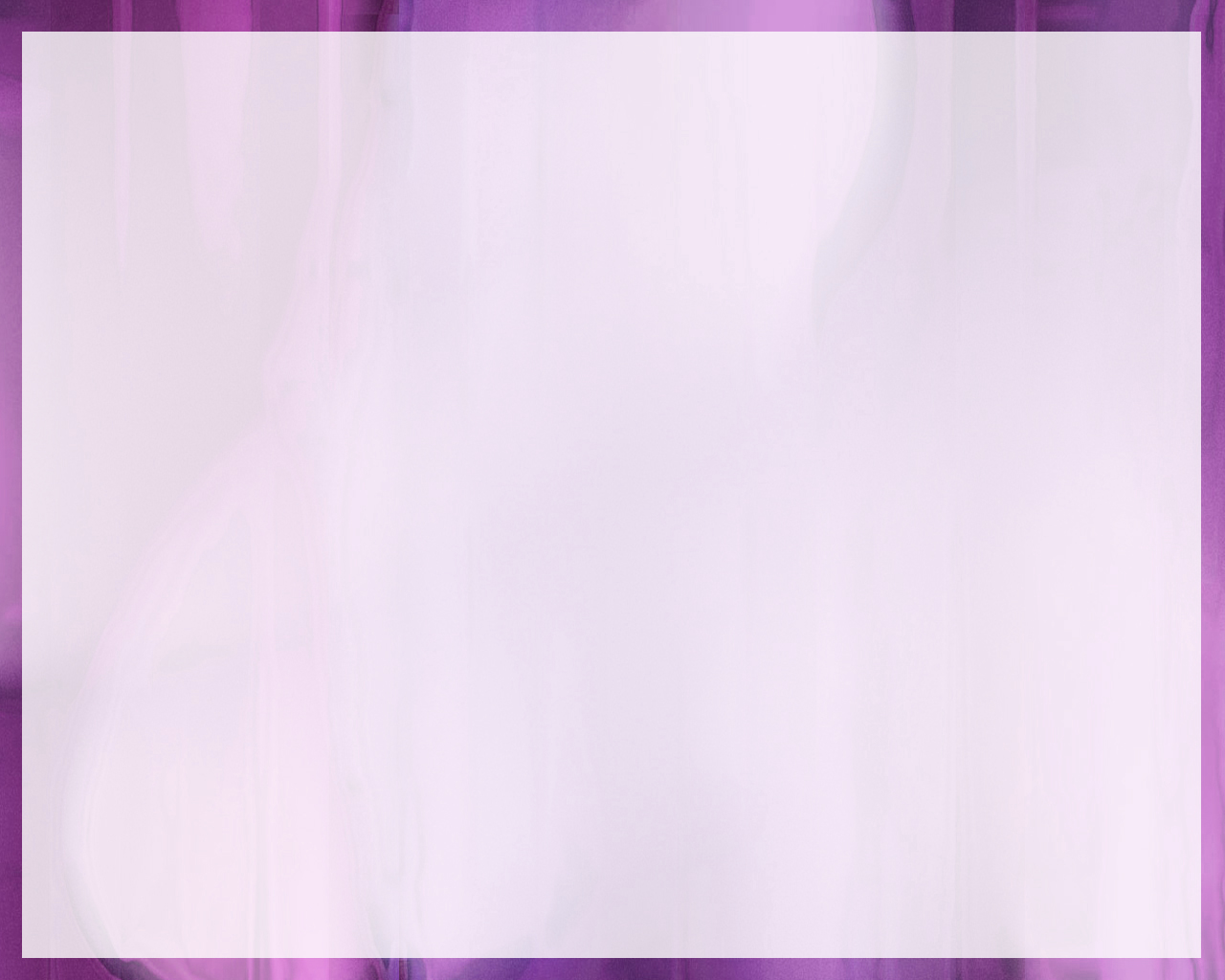 Všichni, kdo přijímají Krista vírou, se s Ním stávají jedno. Větve nejsou vázány na vinnou révu; Nejsou k němu připojeny nějakým mechanickým procesem umělého lepení. Jsou sjednoceni takovým způsobem, že se stávají jeho součástí. Jsou krmeny kořeny révy. Tak ti, kdo přijímají Krista vírou, se s Ním stávají jedno v zásadě i ve skutcích. Jsou s ním spojeni a život, který žijí, je životem Syna Božího. Odvozují svůj život od Toho, který je život. (ELC 58.4).
Ježíš říká: "Já jsem vinný kmen, vy jste ratolesti" (Jan 15,5). Můžeme si představit intimnější vztah, než z toho vyplývá? Vlákna větve jsou totožná s vlákny révy. Komunikace živo-ta, energie a výživy z kmene do větví je volná a konstantní. Kořen posílá své jídlo přes větve. Takový je vztah věřícího ke Kristu, pokud přebývá v Kristu a čerpá z něho svou po-travu. Duchovní vztah mezi Kristem a duší však může být navázán pouze uplatňováním osobní víry. "Bez víry není možné líbit se Bohu." Židům 11:6. Je to víra, která nás spojuje s mocí nebes a dává nám sílu čelit mocnostem temnoty (1MS 393.1).
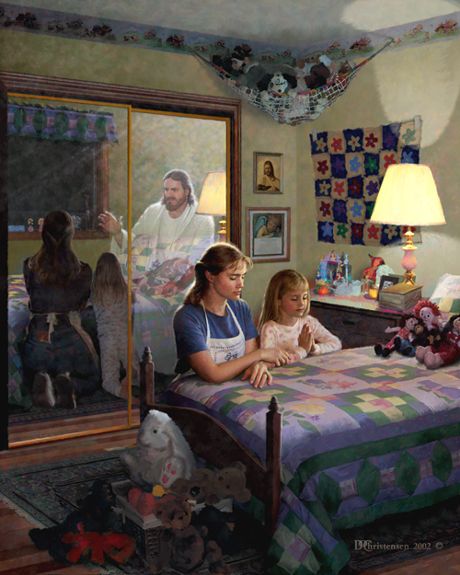 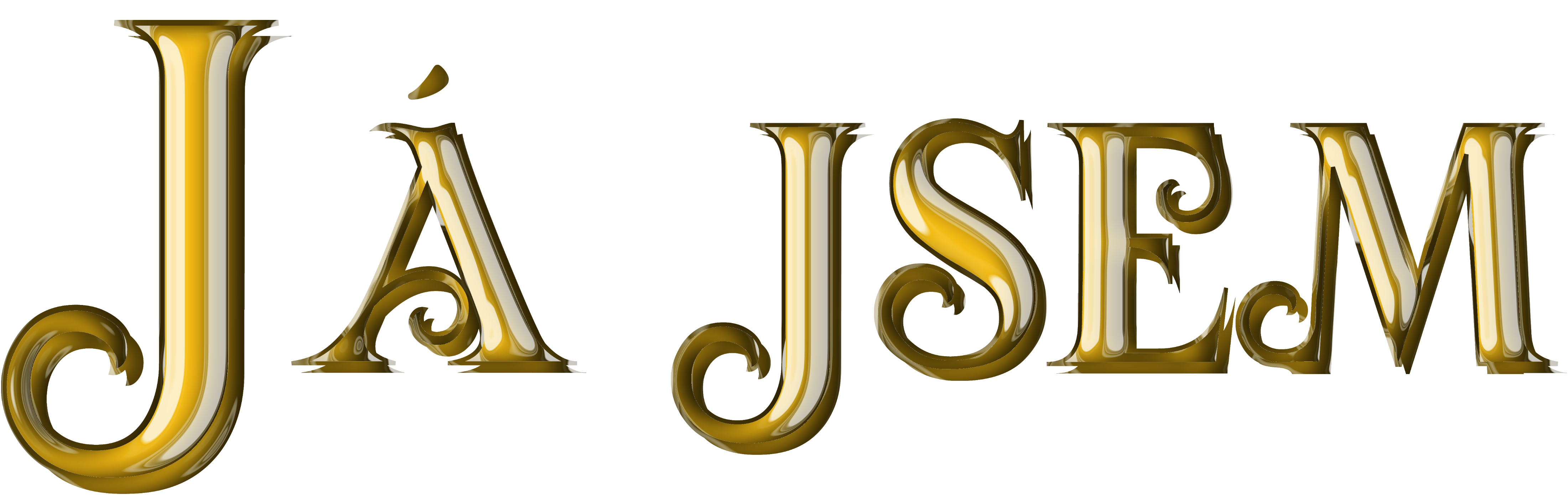 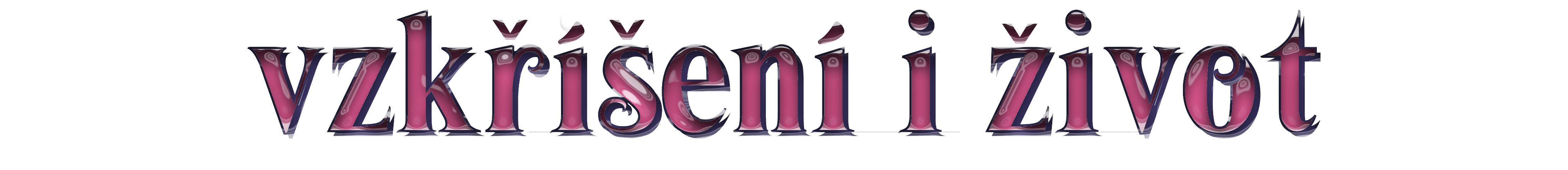 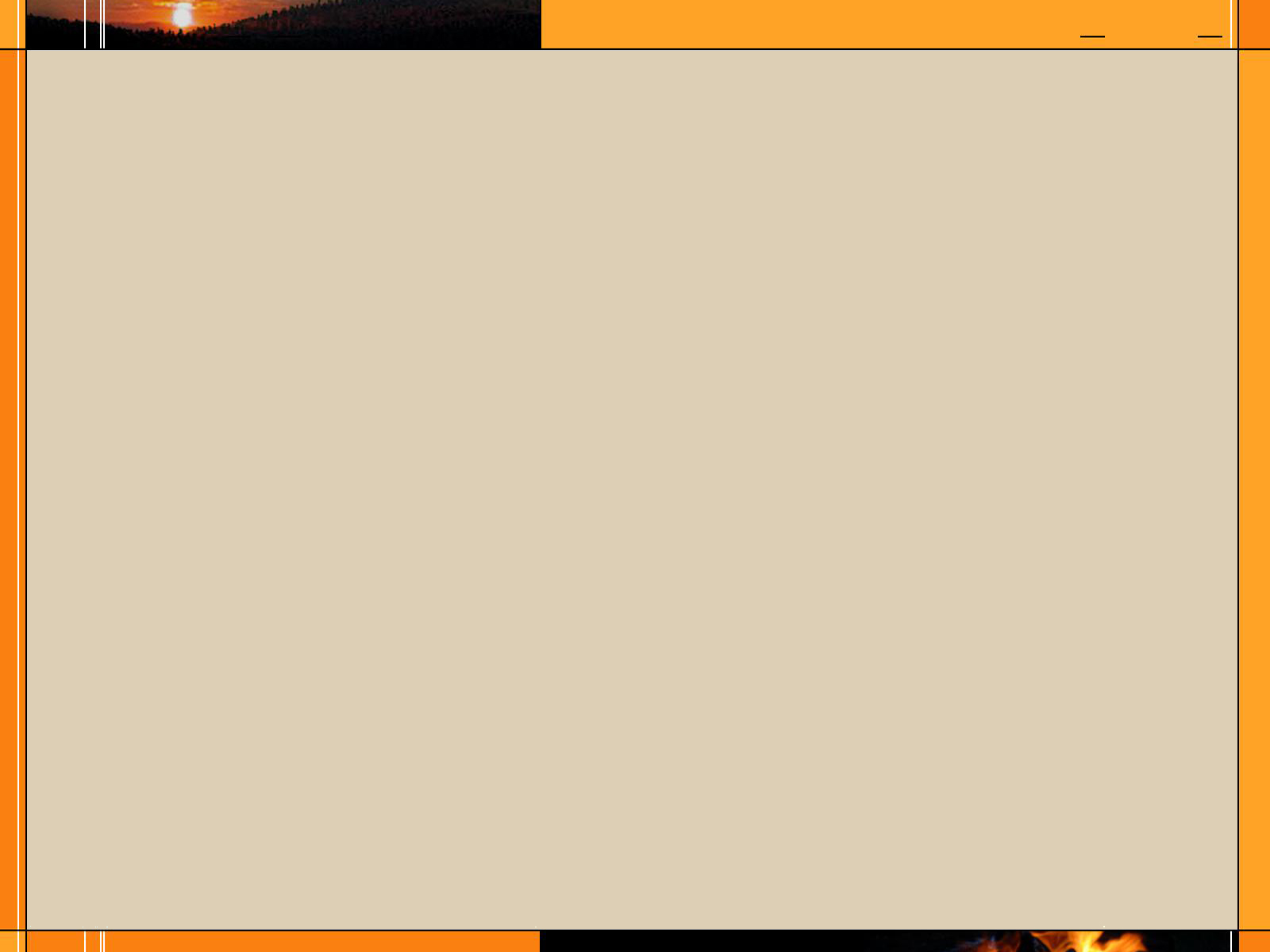 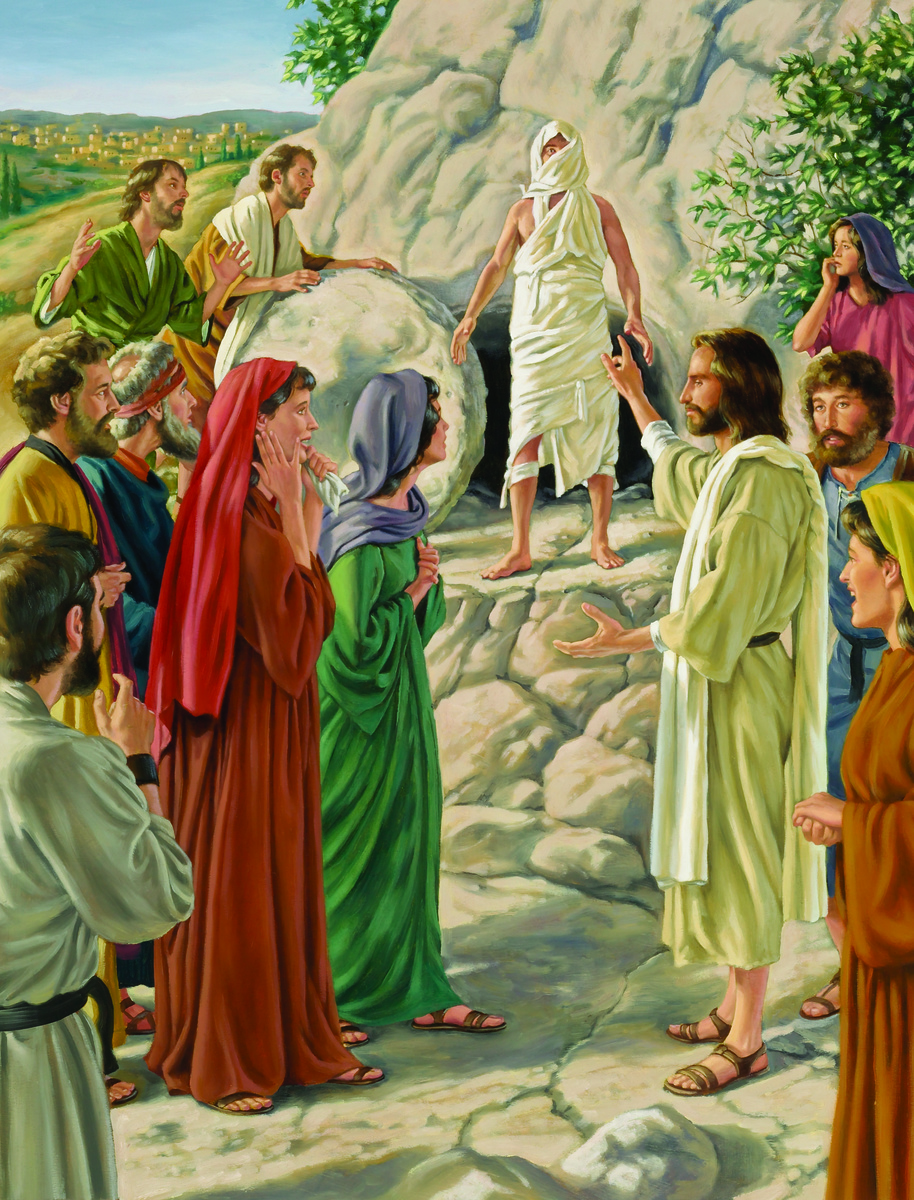 “Když Marta uslyšela, že Ježíš přichází, šla mu naproti. Marie zůstala doma.
Marta řekla Ježíšovi: „Pane, kdybys byl zde, nebyl by můj bratr umřel Ale i tak vím, že začkoli požádáš Boha, Bůh ti dá.“.
Ježíš jí řekl: „Tvůj bratr vstane.“ 
Řekla mu Marta: „Vím, že vstane při vzkříšení v poslední den.“ 
Ježíš jí řekl: „Já jsem vzkříšení i život. Kdo věří ve mne, i kdyby umřel, bude žít. A každý, kdo žije a věří ve mne, neumře na věky. Věříš tomu?” (Jan 11,20-26).
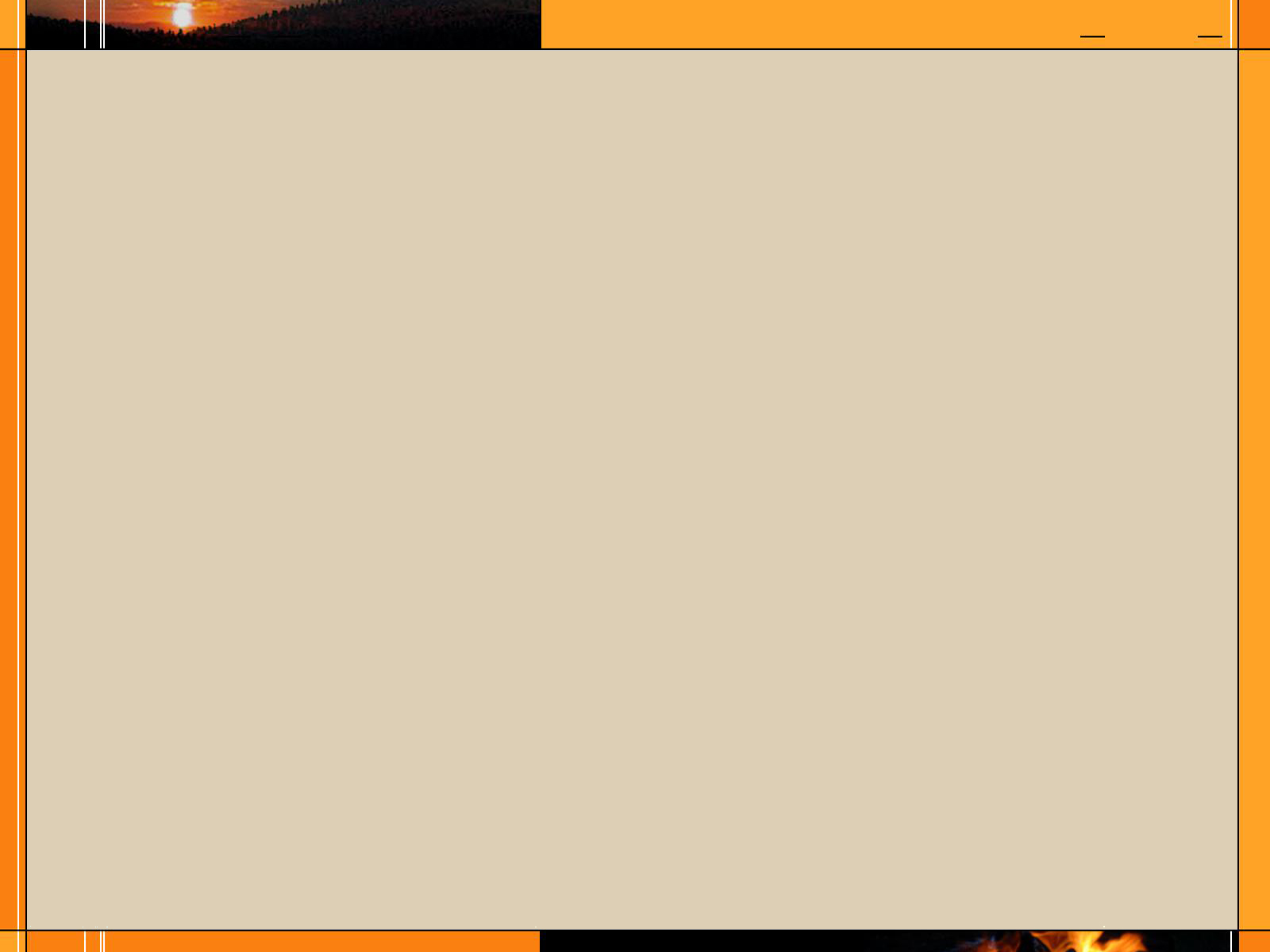 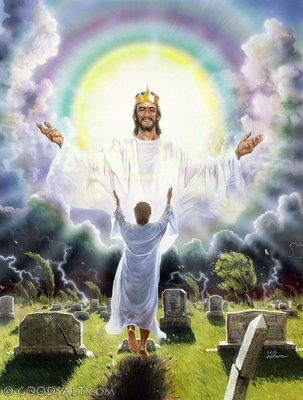 “Já jsem vzkříšení i život” (Jan 11,25). Ten, který řekl: „Dávám svůj život, abych jej opět přijal" (Jan 10,17), Ježíš vyšel z hrobu k životu, který byl v něm samém. Lidstvo zemřelo, božství nezemřelo. Ve svém božství měl Kristus moc zlomit pouta smrti. Prohlašuje, že má v sobě život, aby vzkřísil, koho chce.
Všechny stvořené bytosti žijí z vůle a moci Boží. Jsou příjemci života Syna Božího. Bez ohledu na to, jak jsou schopní a talentovaní, bez ohledu na to, jak široké jsou jejich schopnosti, je jim poskytnut život, který vychází ze Zdroje veškerého života. On je pramen, zdroj života. Jen jediný, kdo má nesmrtelnost, kdo přebývá ve světle a životě, může říci: "Mám moc [svůj život] dát a mám moc jej opět přijmout" Viz Jan 10,18. (1MS 354).
Kristus vstoupil do hrobu, aby člověk mohl projít hrobem a vstát z mrtvých s obnoveným životem. Zpřetrhal pouta hrobu a na poraženém hrobě Josefa prohlásil: "Já jsem vzkříšení a život." Potom, až zazní poslední polnice, dárce života otevře hroby a všichni, kdo spali v Kristu, vyjdou do slavné nesmrtelnosti. (SE2-144).
Ježíš je stále vzkříšení a život. Slíbil, že nás v poslední den vzkřísí,    ale dnes má také moc a zájem na tom, aby nás duchovně pozvedl.
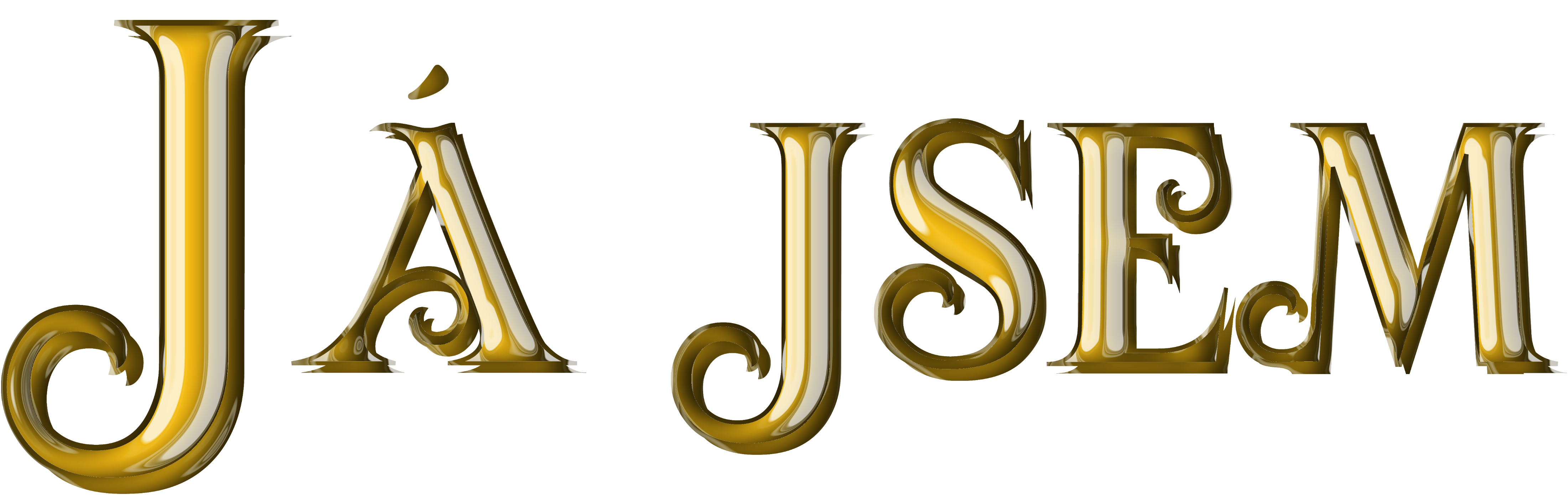 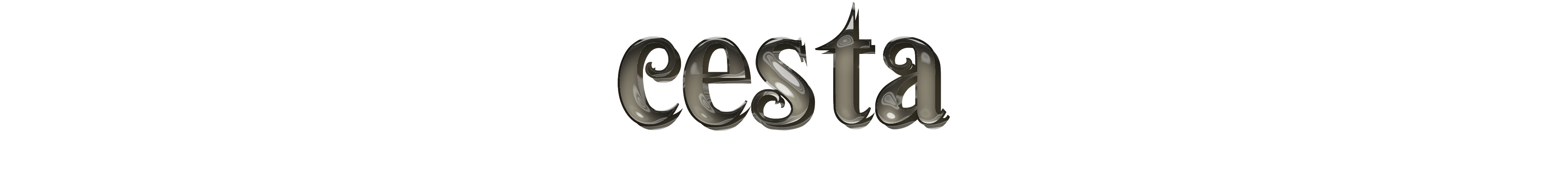 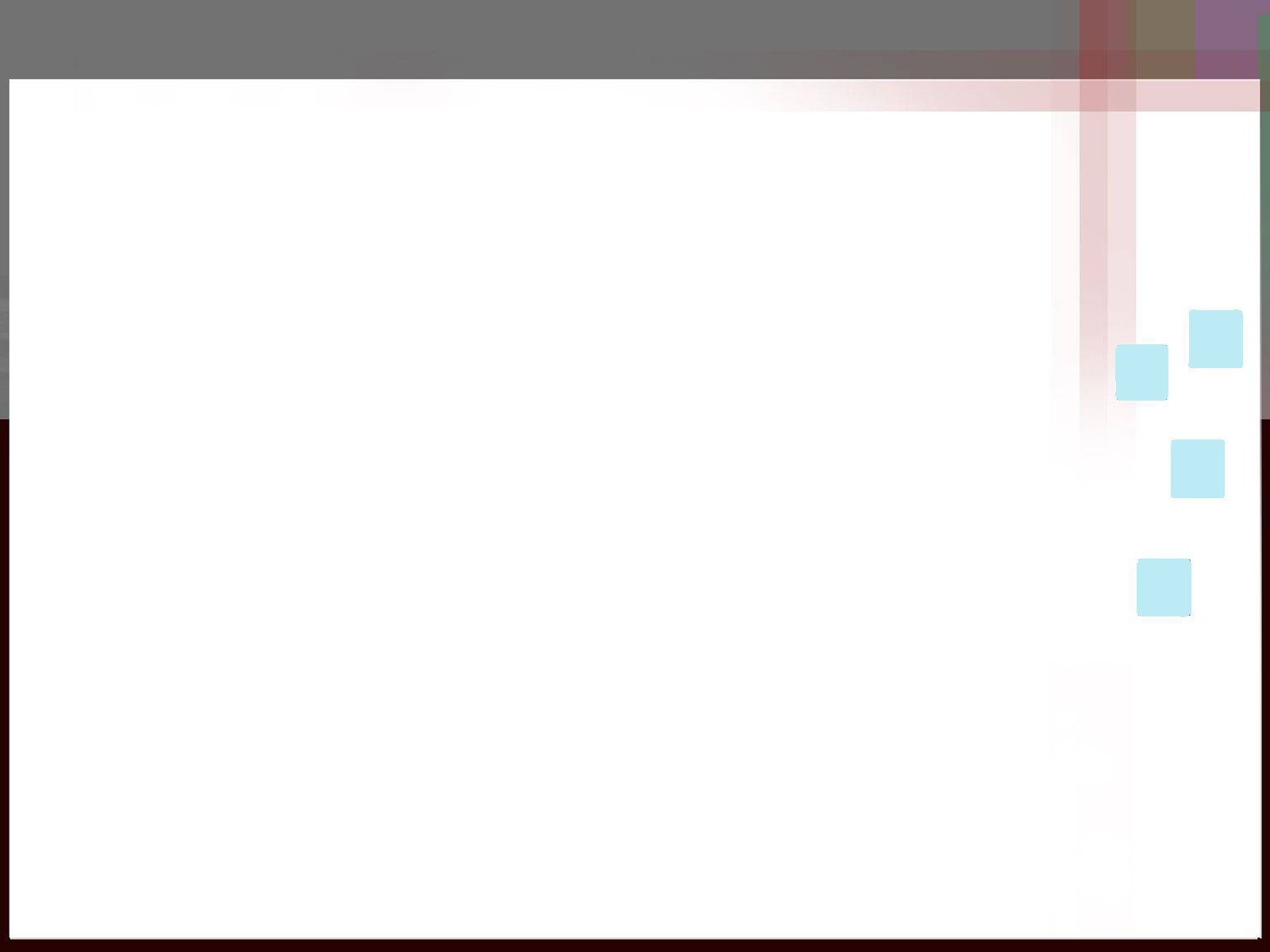 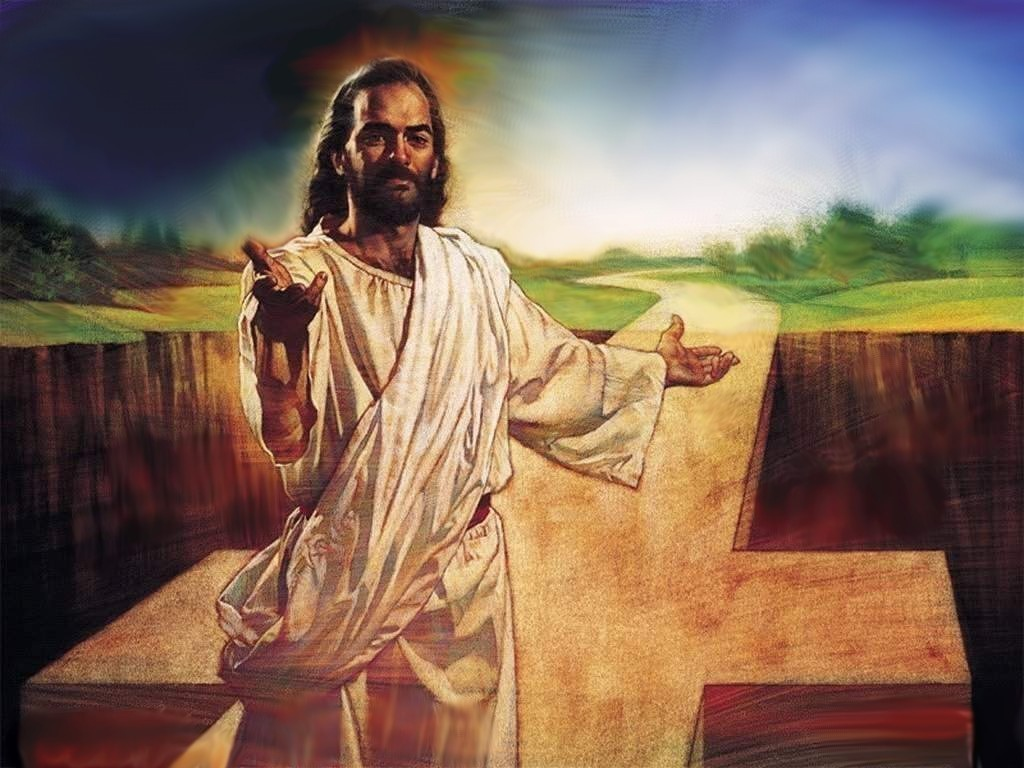 „Já jsem ta cesta, pravda    i život. Nikdo nepřichází         k Otci než skrze mne"            (Jan 14,6).
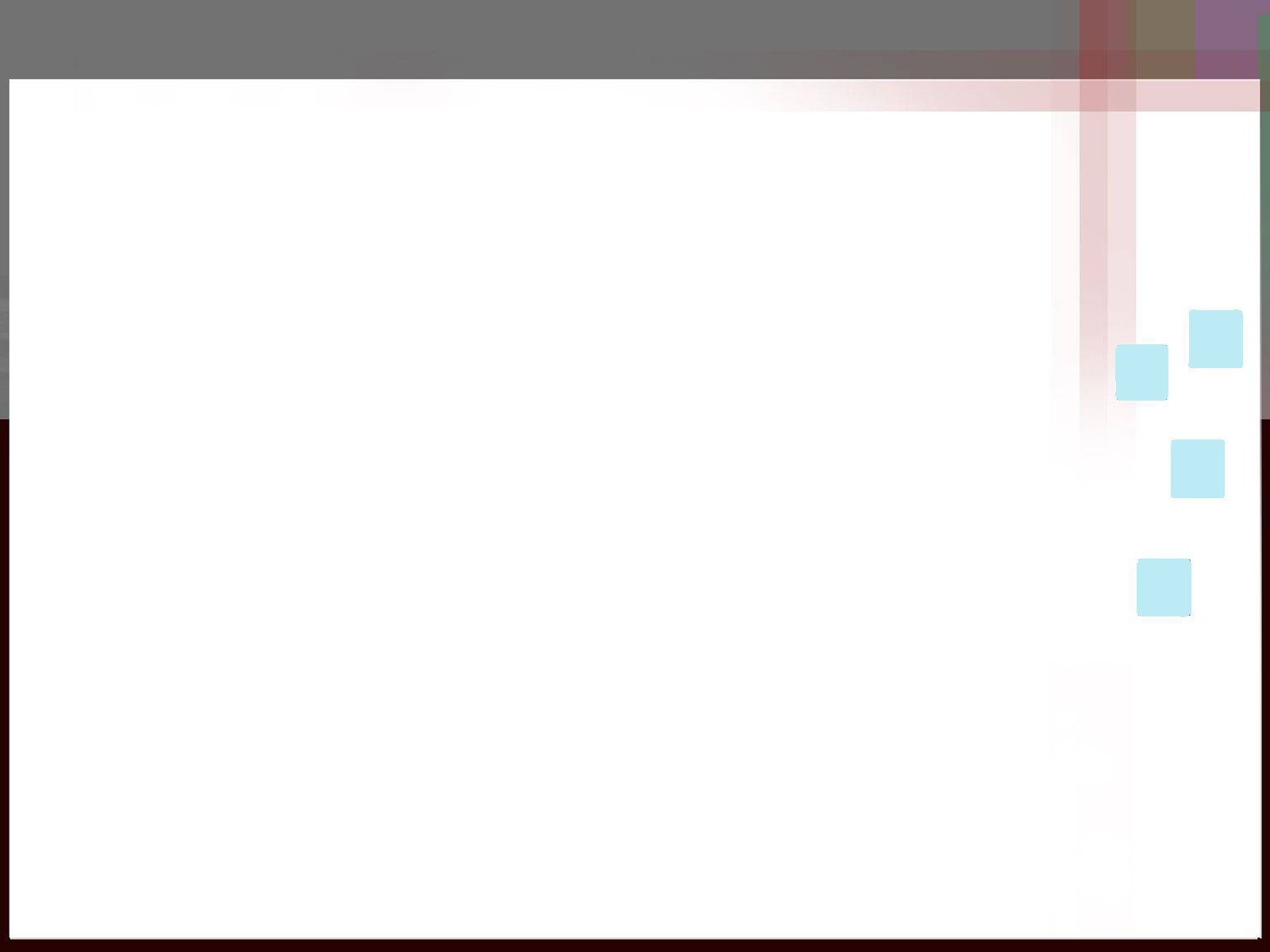 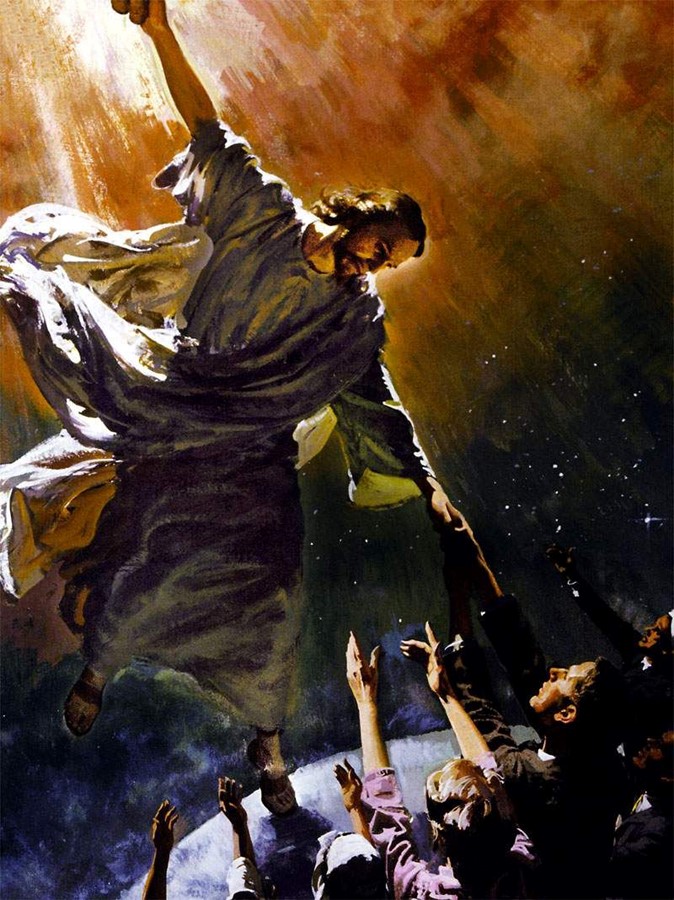 Když Ježíš řekl: "Já jsem ta cesta, pravda i život," řekl pravdu obdivu-hodného významu. Poté, co nepřítel způsobil, že Adam a Eva zhřešili podvodem, vztah mezi nebem a zemí a konečným člověkem nekonečného Boha byl přerušen; a kdyby nebylo Ježíše Krista, padlé pokolení by již nikdy nepoznalo cestu do nebe. Jako je ostrov oddělen od kontinentu, tak byla země oddělena od nebe a mezi člověkem a Bo-hem zůstal velký kanál. Ježíš tuto propast překlenul a připravil člověku cestu, aby mohl přijít k Bohu. Ten, kdo nemá duchovní světlo, nevidí cestu, nemá naději; A lidé si vymysleli vlastní teorie o způsobu života... Ale Ježíš je jediné jméno, které je dáno lidem, kterým mohou být spa-seni. Propastí způsobenou hříchem přicházejí Ježíšova slova: "Já jsem ta cesta, pravda i život." 
Mezi Bohem a člověkem je jen jeden Prostředník a člověk může být ospravedlněn pouze přičítáním Kristovy spravedlnosti. Člověk je o-spravedlněn svobodně Boží milostí skrze víru, a ne skrze skutky, takže by se nikdo neměl chlubit. Spasení je Boží dar skrze Ježíše Krista, našeho Pána. Kristus je mystický žebřík, jehož základna spočívá na ze-mi a jehož horní příčka dosahuje trůnu Nekonečnosti. Ať se raduje ze-mě, ať se radují obyvatelé světa, protože Kristus překlenul propast otevřenou hříchem a spojil zemi s nebem.                                       (Review and Herald, 11.11.1890).
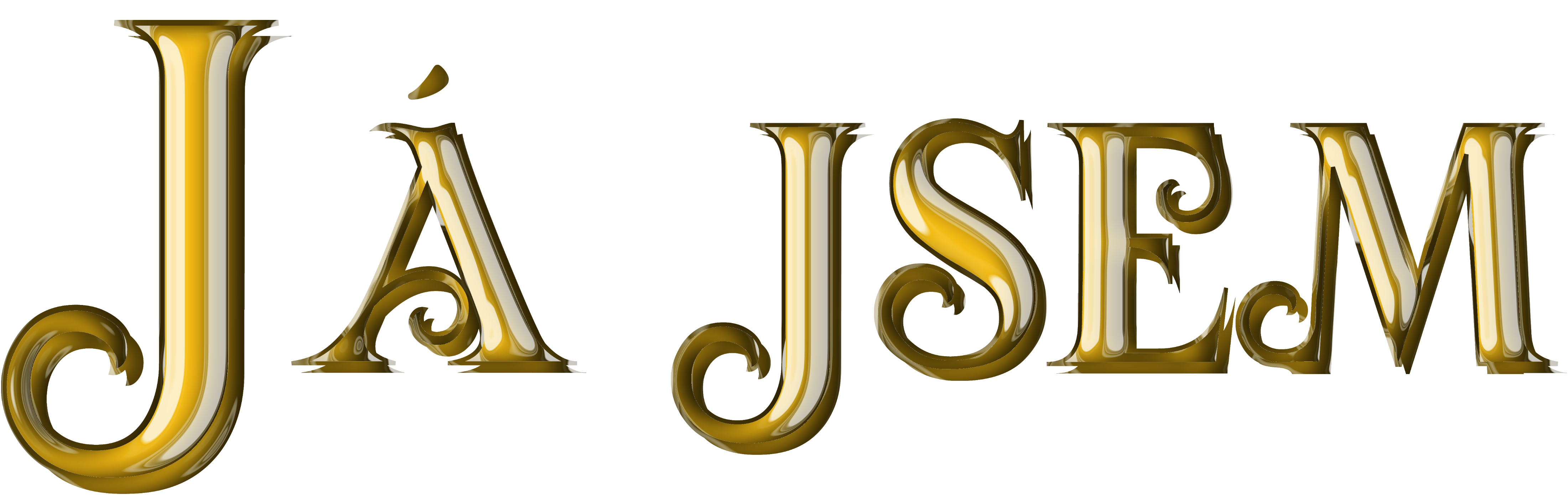 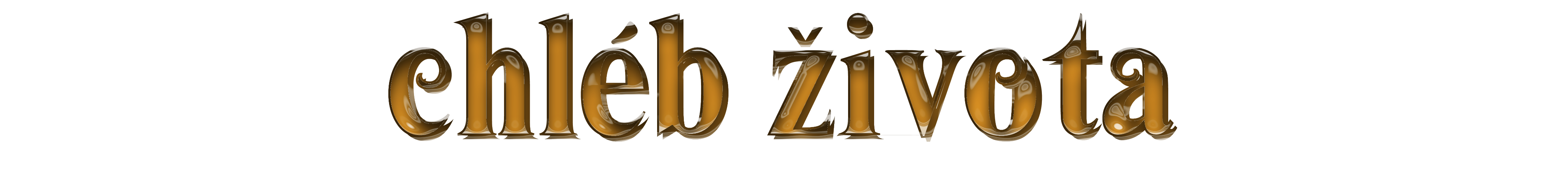 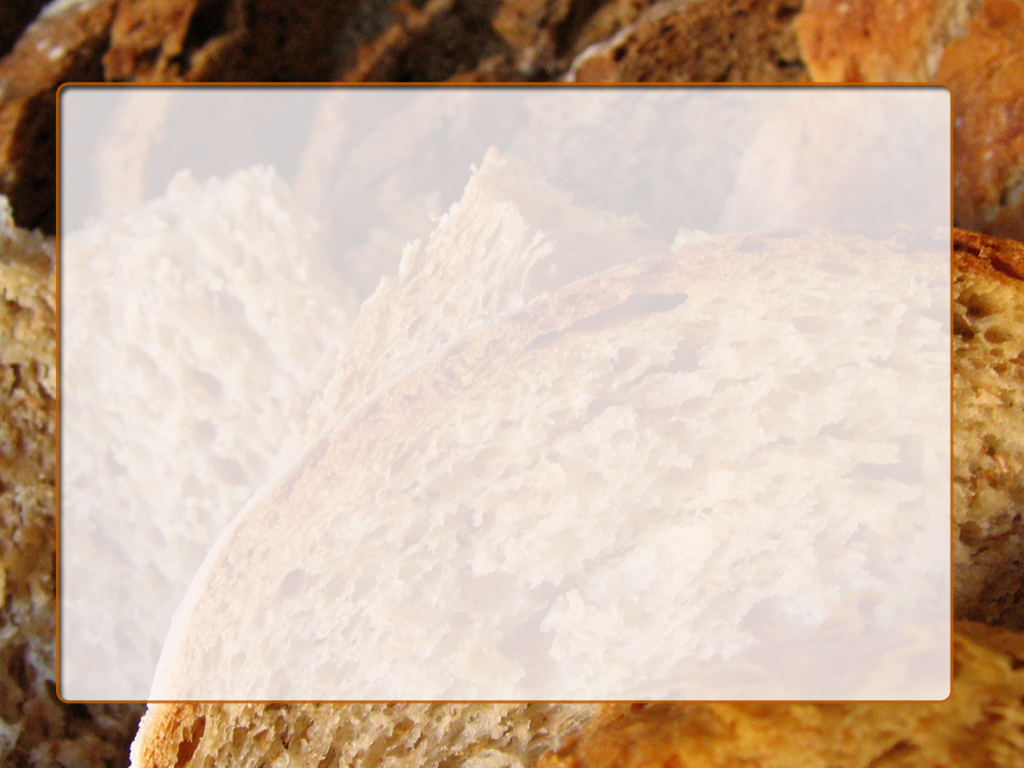 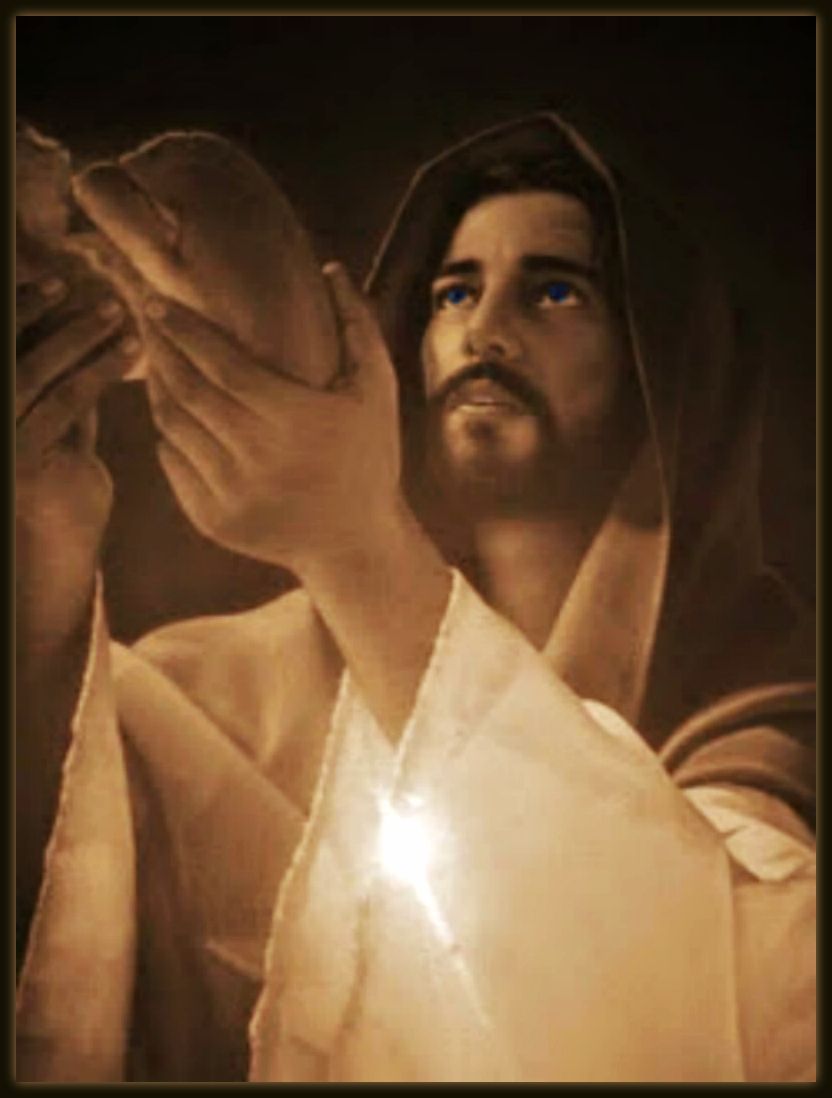 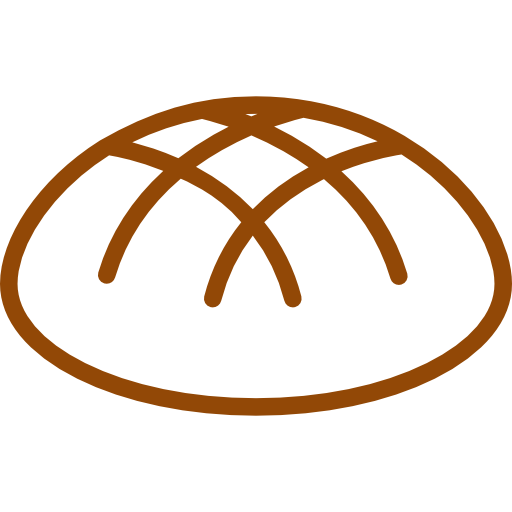 “Ježíš jim řekl: "Já jsem chléb života; kdo přichází ke mně, nikdy nebude hladovět, a kdo věří ve mně, nikdy nebude žíznit” (Jan 6,35).
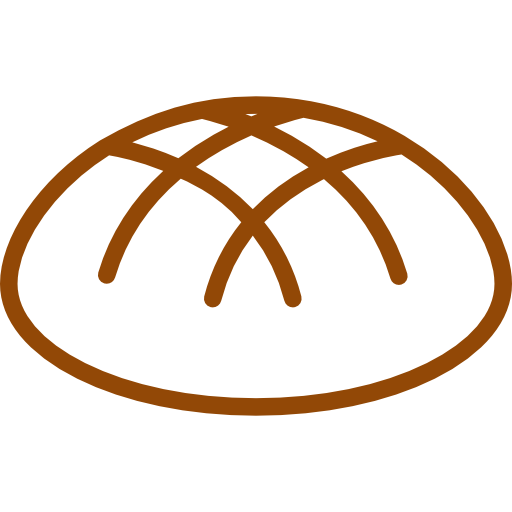 “Já jsem ten chléb života” (Jan 6,48).
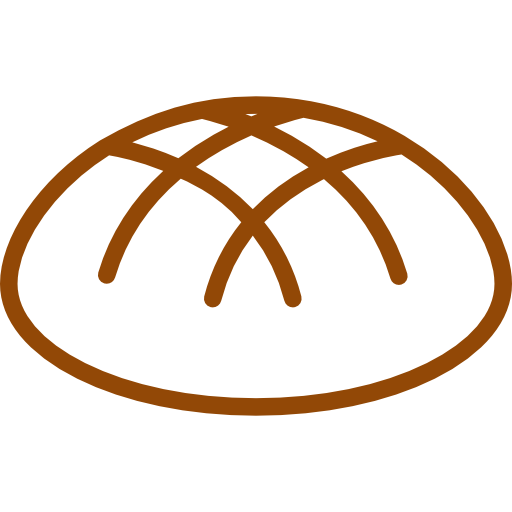 “Já jsem ten živý chléb, který sestoupil z nebe. Bude-li někdo jíst ten chléb, bude žít na věky. A chléb, který já dám, je mé tělo, které dám za život světa." Židé se tedy hádali mezi sebou a říkali: "Jak nám tenhle může dát jíst své tělo?" Ježíš jim řekl: "Amen, amen, říkám vám: Nebu-dete-li jíst tělo Syna člověka a pít jeho krev, nemáte v so-bě život. Kdo jí mé tělo a pije mou krev, má věčný život a já ho vzkřísím v poslední den. Neboť mé tělo je opravdu pokrm a má krev je opravdu nápoj. Kdo jí mé tělo a pije mou krev, zůstává ve mně a já v něm. Jako mě poslal ten živý Otec a já žiji skrze Otce, tak ten, kdo jí mne, bude žít skrze mne. Toto je ten chléb, který sestoupil z nebe. Ne  jako vaši otcové jedli manu, a zemřeli. Kdo jí tento chléb, bude žít na věky” (Jan 6,51-58).
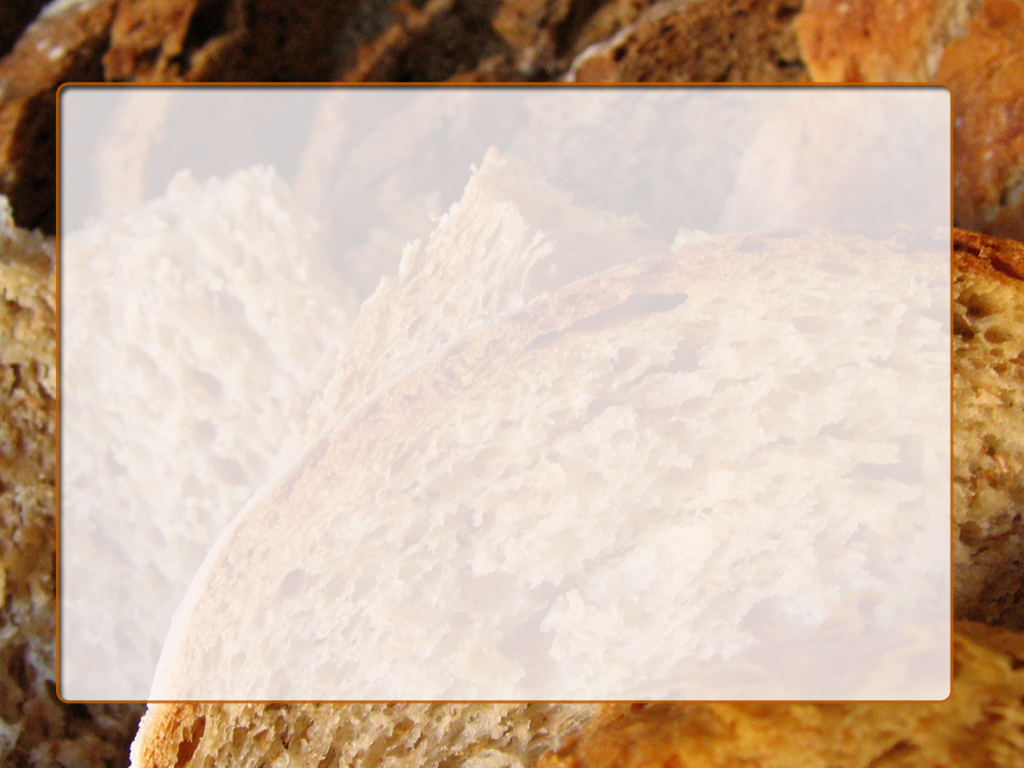 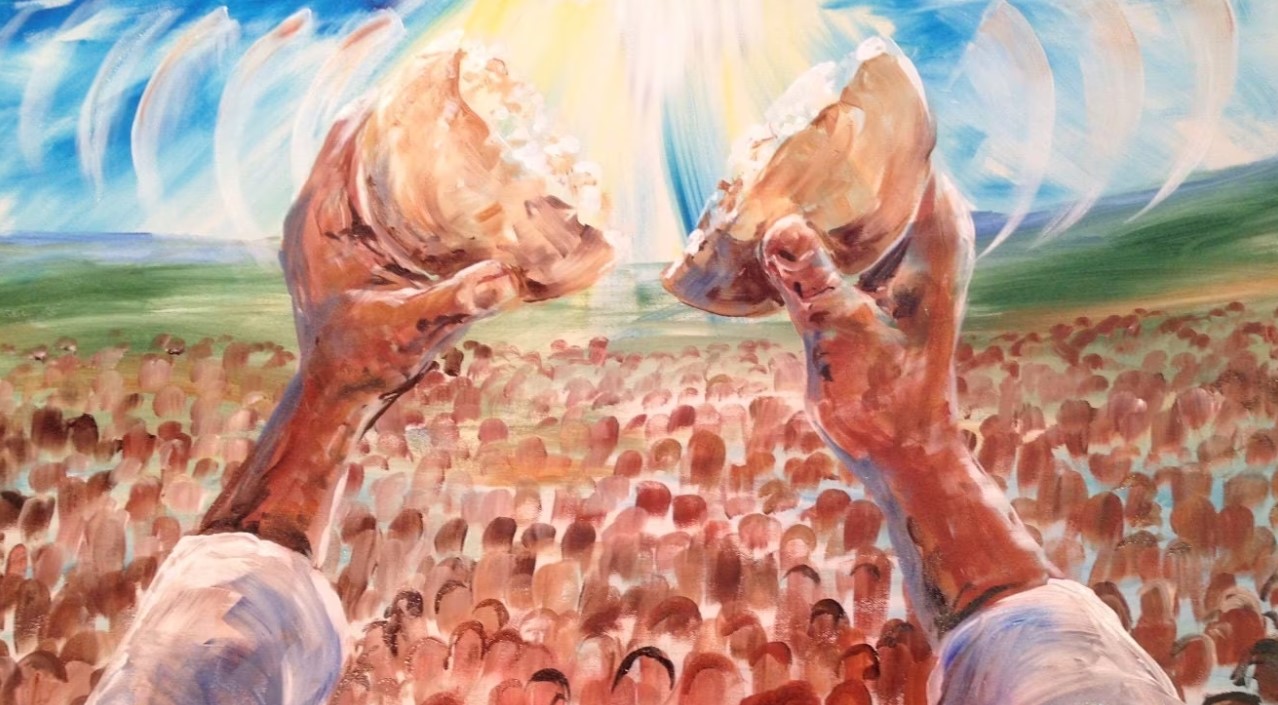 Chléb k nám především promlouvá o výživě nezbytné k životu, o tom, co je podstatné a nezbytné pro každou lidskou bytost. A za druhé, chléb neuklid- ňuje náš hlad, je nutné ho jíst, aby na nás skutečně působil, a když ho jíme, chléb se stává součástí nás samých. Stejně tak, když se nám Kristus nabízí     jako "chléb života", je třeba v Něho věřit, abychom si tento život přivlastnili,     a tak nastolili stupeň intimity a jednoty, který nelze přerušit.
Ježíš slibuje, že uspokojí všechny naše potřeby, zvláště duchovní. Jako chléb udržuje tělesnou potřebu hladu, tak chléb života, který Bůh sestoupil z nebe, slibuje, že uspokojí každou duchovní potřebu v duši člověka, a tímto chlebem života je sám Ježíš Kristus, který je zároveň Bohem. Chléb představoval základ stravy všech Židů a mana byla nádhernou připomínkou toho, co Bůh udělal pro jejich předky, ale nyní Ježíš nabízí sám sebe a říká nám, že je schopen u-spokojit každou duchovní potřebu v našich životech v mnohem větším měřít-ku, než Izraelité zažili z exodu. Izraelité museli denně hledat manu, protože každý den byli opět hladoví a jejich tělo potřebovalo potravu, ale Ježíš slibuje, že ten, kdo k Němu přijde, už nikdy nebude hladovět a žíznit: ten, kdo přijde ke mně, nebude nikdy hladovět; A kdo věří ve mne, nebude nikdy žíznit.
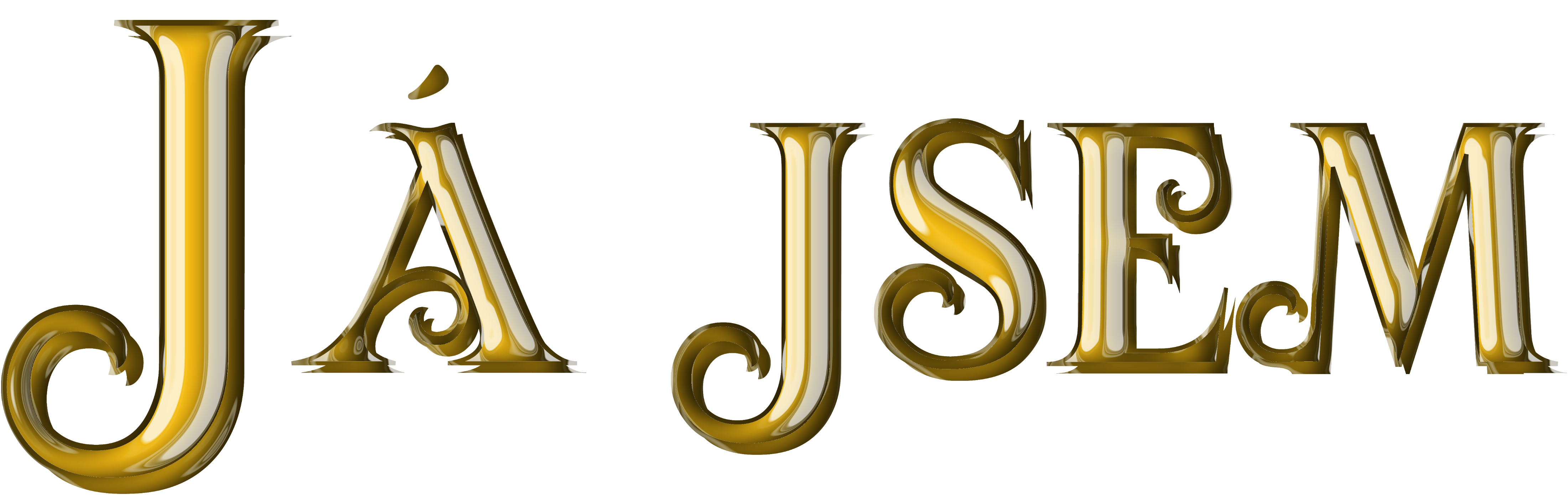 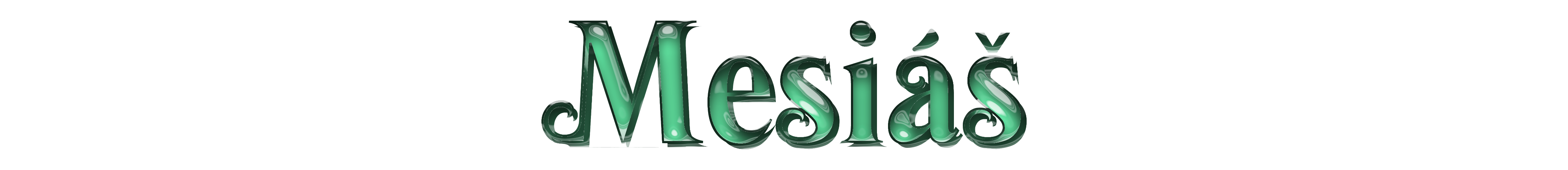 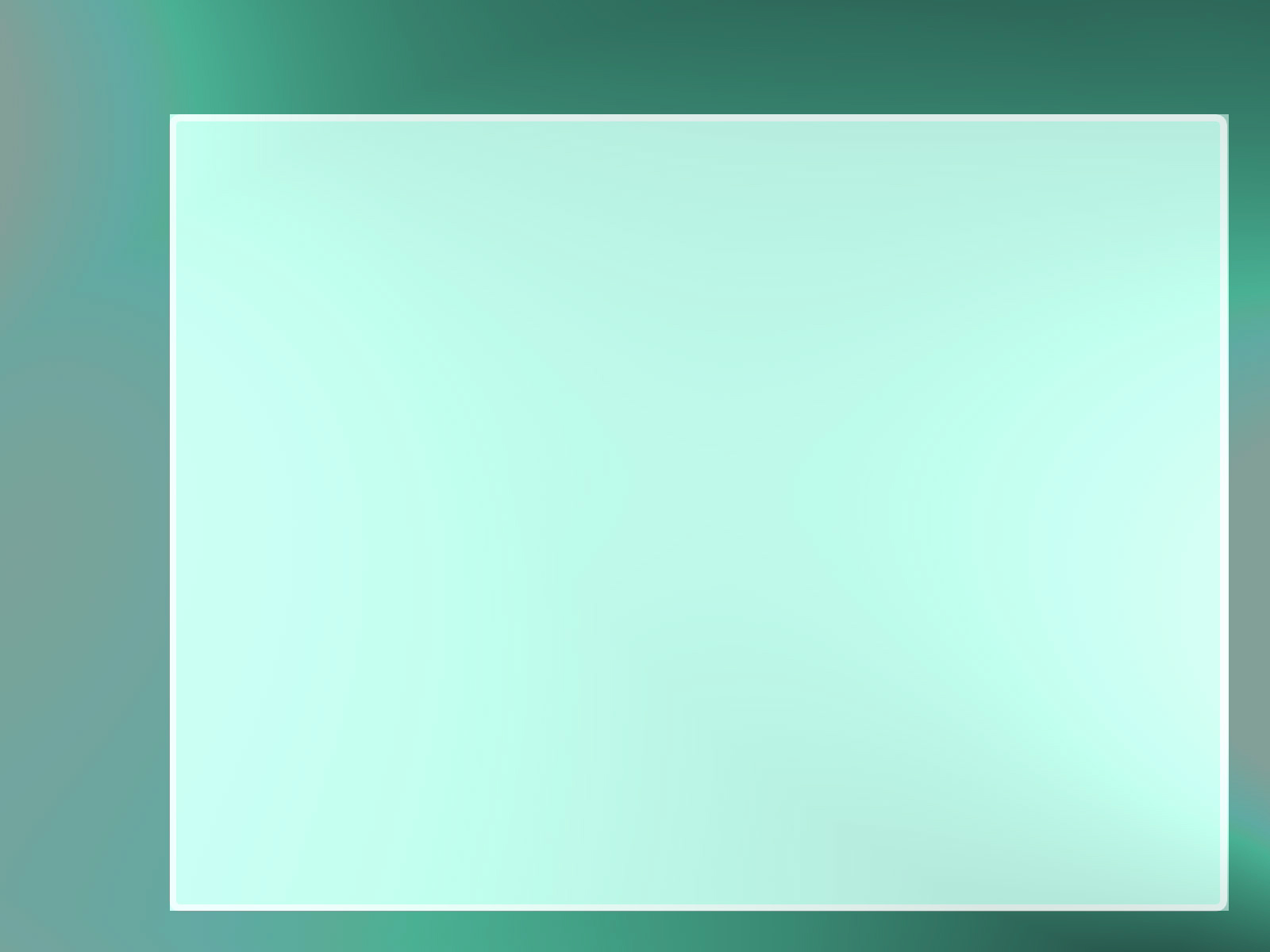 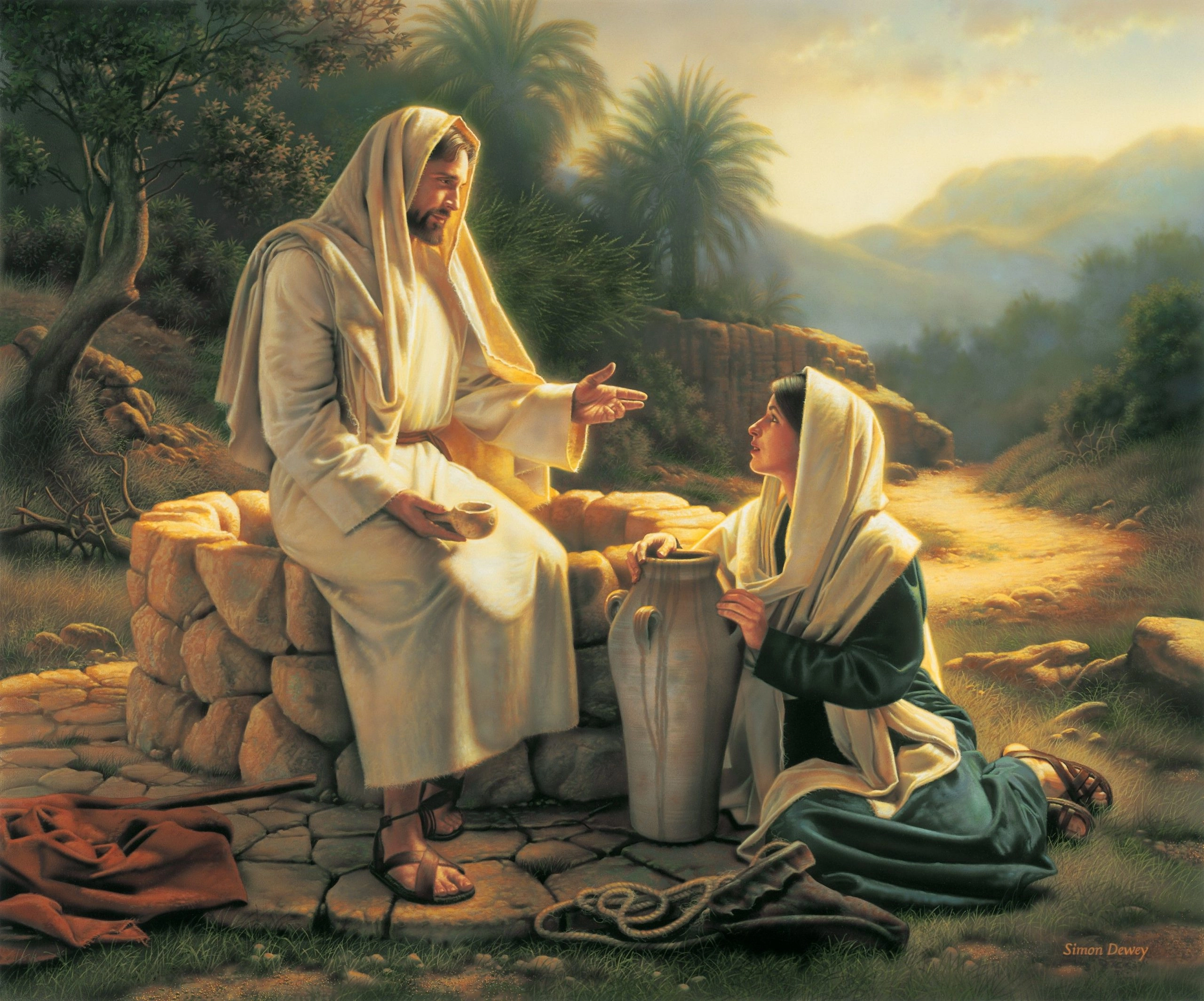 “Žena mu řekla: „Vím, že přichází Mesiáš, zvaný Kristus. Ten až přijde, oznámí nám všecko. Ježíš jí řekl: Já jsem   to – ten, který     k tobě mluví”
(Jan 4,25.26).
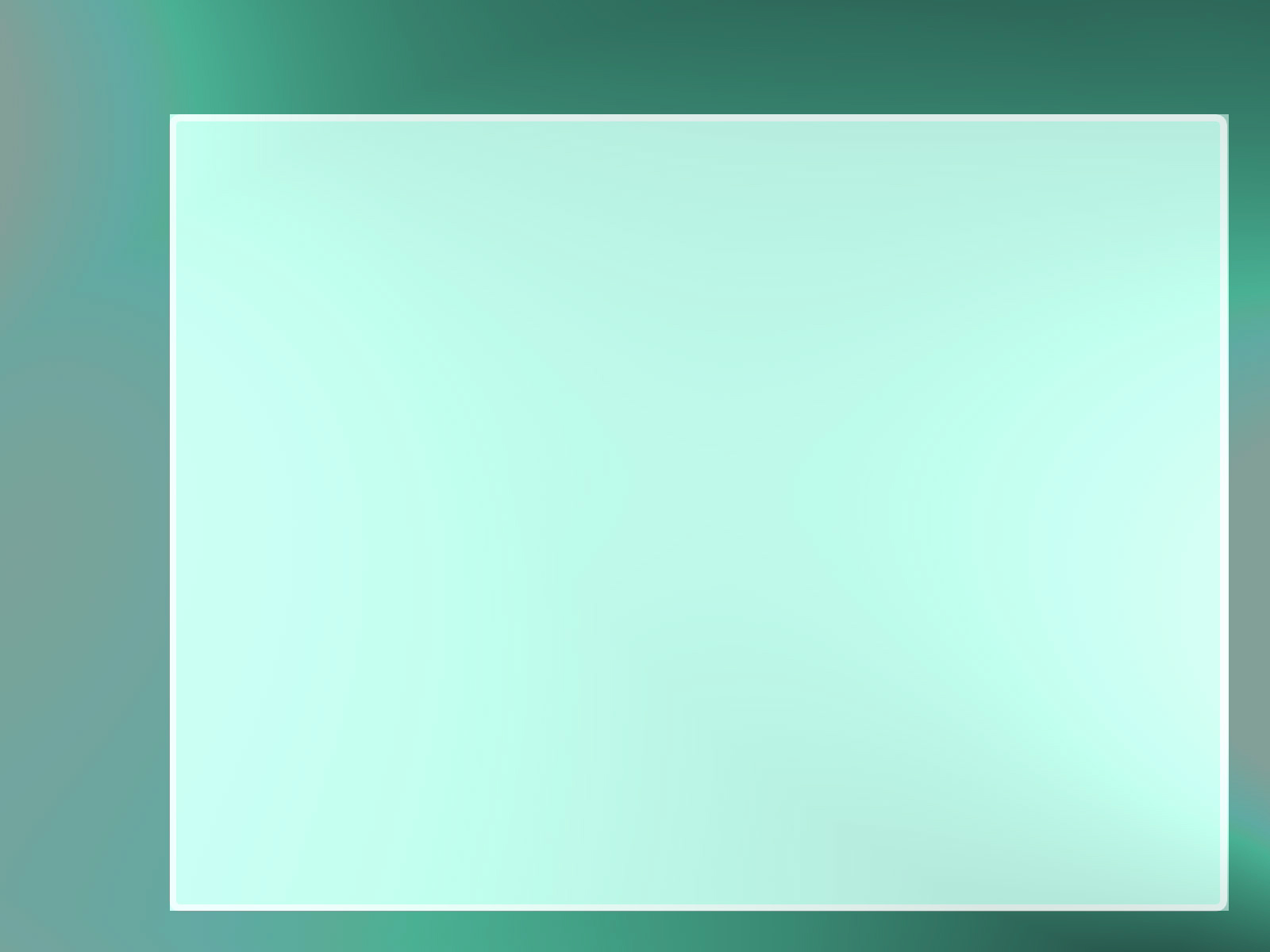 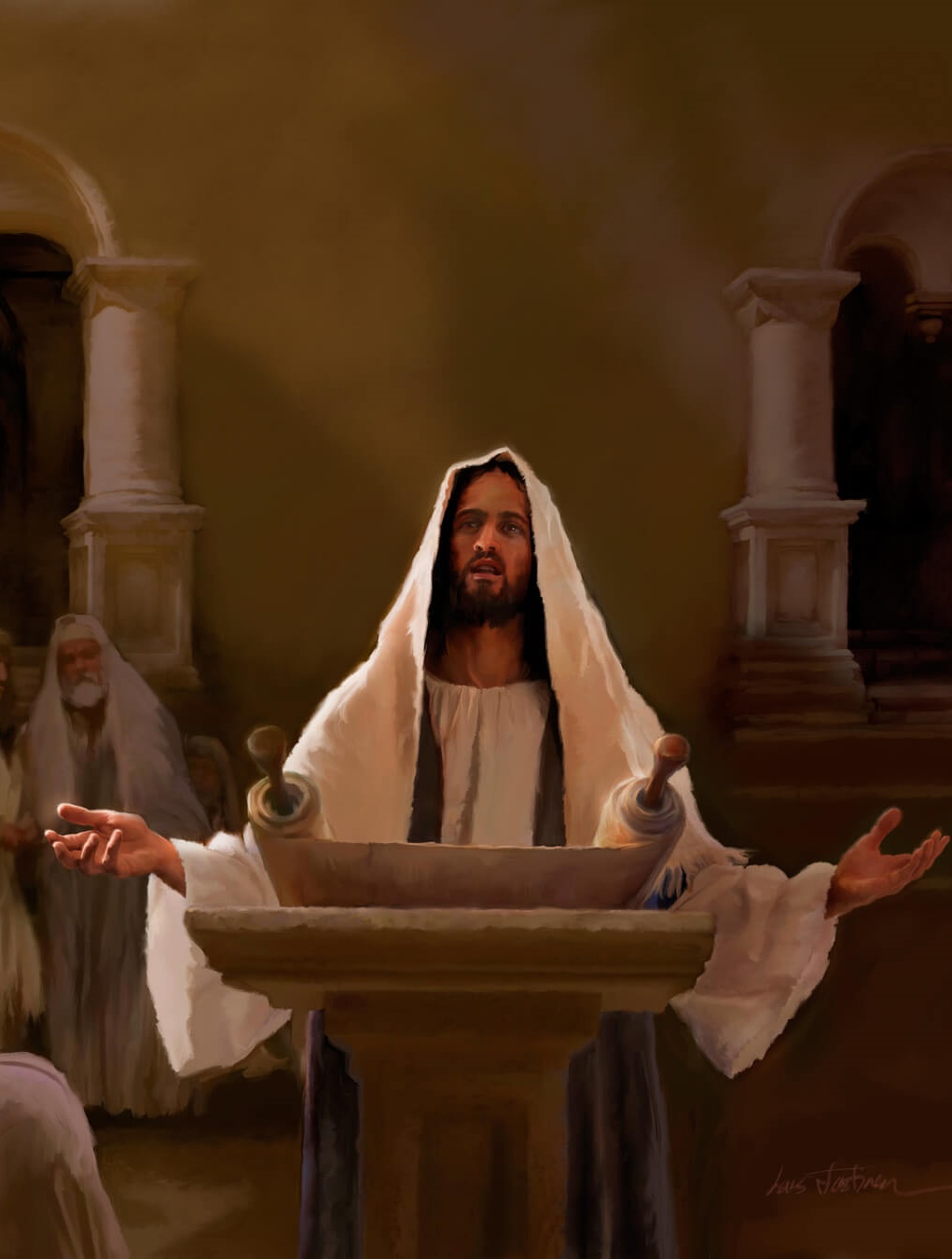 Během své služby Ježíš dvakrát navštívil Nazaret, kde žil ve svém dětství a mládí.
Během první návštěvy vešel v sobotu do synagogy, kde četl Izaiášovo proroctví o Mesiášově poslání: “Duch Pánův [je] nade mnou, protože mne pomazal kázat evangelium chudým; poslal mne uzdravit zdrcené v srdci, vyhlásit propuštění zajatým a prohlédnutí slepým, propustit zdeptané na svobodu a vyhlásit Pánovo milostivé léto." Potom knihu zavřel, vrátil ji služebníku a posadil se. Oči všech v synagoze byly upřeny na něj. Tehdy k nim začal mluvit: "Dnes se toto Písmo naplnilo ve vašich uších”           (Lukáš 4,18-21).
Toto poslání se mělo naplnit na něm. Posluchači měli radost, když slyšeli tato slova. Věřili, že Ježíš je tím zaslíbeným Mesiášem. Jejich srdce byla zasažena Duchem svatým a naplněna chválou Boha.
Pak si uvědomili, že Ježíš žil mezi nimi jako tesař. Vídávali ho, jak pracuje v dílně s Josefem. A přestože celý jeho život byl naplněn skutky lásky a milosrdenství, nechtěli věřit, že je Mesiáš                        (EGW: Kristus, náš Spasitel, strana 48).
Uvěříte v Něho?
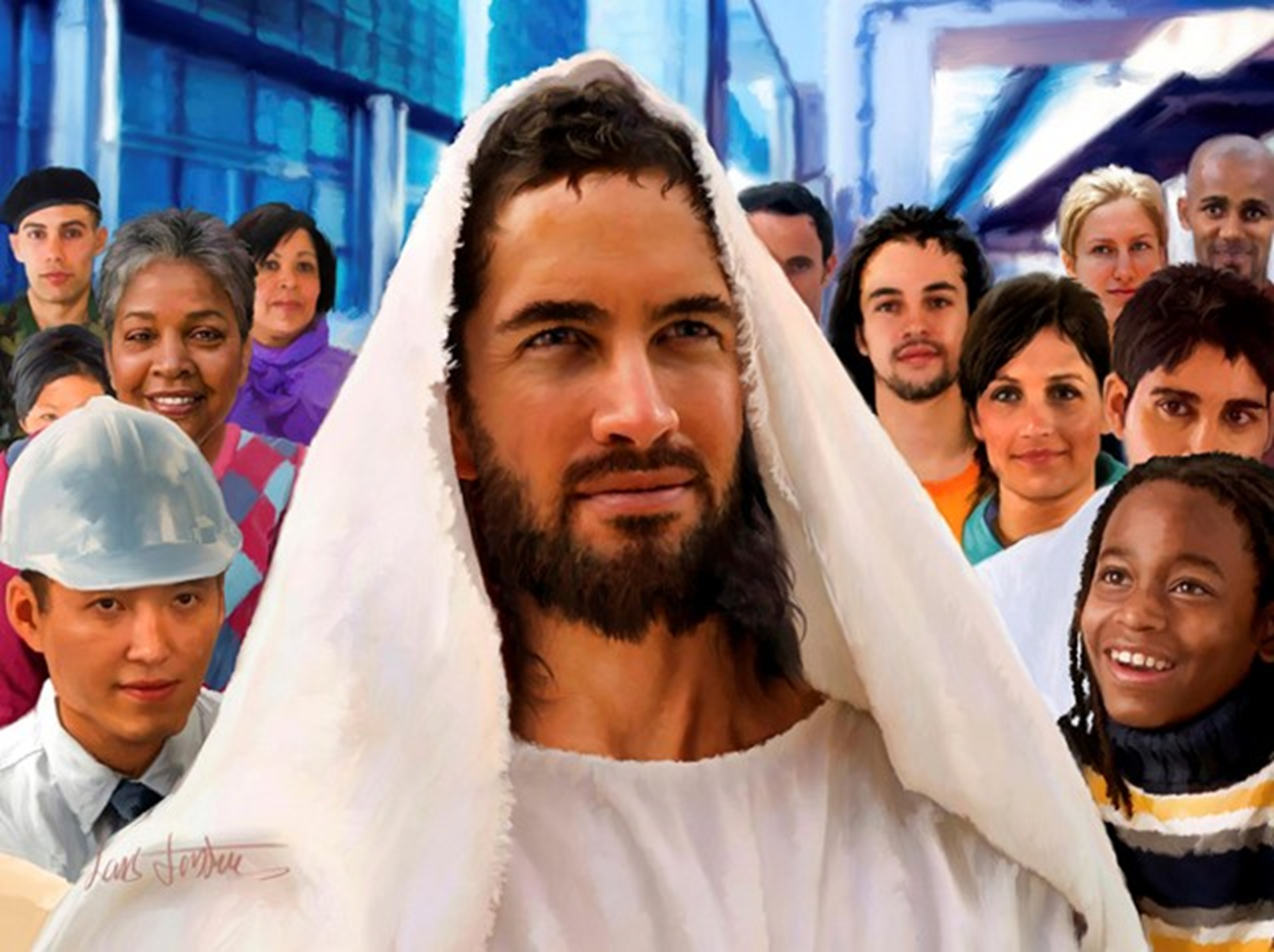 Při jedné příležitosti, když Ježíš hovořil se svými učedníky, diskutovali s ním o tom, co si     o něm lidé myslí nebo za koho jej mají. Cestou se Ježíš zeptal svých učedníků: "Za koho mě lidé pokládají?" Odpověděli: "Někteří říkají, že jsi Jan Křtitel, někteří říkají, že jsi Eliáš, a někteří říkají, že jsi jedním z proroků.“
„A co si myslíte vy?" Petr odpověděl: "Ty jsi Kristus, Syn živého Boha." Ježíš se nás dnes ptá na totéž, na co se ptal učedníků v dávných dobách: "Kdo říkáte, že jsem?“
Kým je pro tebe Ježíš? Historická postava, mýtus, mučedník, prorok, dobrodinec? Jistě, nic z toho nebude vaší odpovědí. Věříme, že Ježíš je zaslíbený Mesiáš, Syn Boží, náš Spasitel.
Velké Ježíšovo „Já Jsem" v Janově evangeliu nám ukazuje, že Ježíš má vše potřebné k to-mu, aby dal život duchovnímu člověku. Pro ty z nás, kteří hladoví po Bohu, je On "živým chlebem", který sestoupil z nebe. Pro ty z nás, kteří žijí v duchovní temnotě nebo v tem-notě hříchu, je "Světlem světa". Pro ty z nás, kteří si přejí dosáhnout Boha nejrychlejším    a nejbezpečnějším způsobem, je "dveřmi". Pro ty z nás, kteří touží po lásce, něžnosti a po-rozumění, je "Dobrým Pastýřem". Pro ty z nás, kteří se bojíme nemoci a smrti, je "vzkří-šením a životem". Pro ty z nás, kteří postrádají směr a touží po vedení, je "Cestou". Pro ty z nás, kteří touží po hojném a plodném životě, je "pravým vinným kmenem" a pro ty z nás, kteří touží po spáse, je "Mesiášem", naším Spasitelem.
Dejme dnes Ježíši příležitost, aby z Něj učinil celek ve svém životě. On je dnes největší potřebou duše. Je u dveří našeho srdce a žádá nás, abychom Ho pustili dovnitř. Neodporujme jeho hlasu. Kým je pro tebe Ježíš? Odpovězme: Kristus je pro mě vším.
         U nás nepublikovaných knih EGW pořídil neoficiální překlad – Ivo Kapec